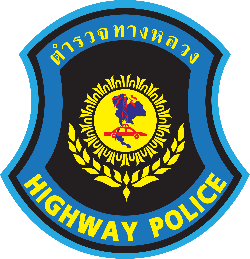 แผนอำนวยการจราจร ป้องกันและลดอุบัติเหตุเทศกาลสงกรานต์ 2562“ห่วงใยทุกชีวิต เป็นมิตรทุกเส้นทาง ทำทุกอย่างด้วยจิตสำนึก เพราะเราคือตำรวจทางหลวง”
กองบังคับการตำรวจทางหลวง
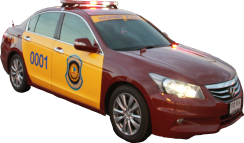 ภารกิจ
ห่วงใยทุกชีวิต เป็นมิตรทุกเส้นทาง
ทำทุกอย่างด้วยสำนึก 
เพราะเราคือตำรวจทางหลวง
แนวความคิดในการดำเนินการ
เป้าหมาย
มาตรการ ๗๗๗ ๗๗๗๒  ๗๗๗๓ กระทรวงคมนาคม โดย บก.ทล.
การอำนวยความสะดวกในการจราจร ป้องกันและลดอุบัติเหตุ
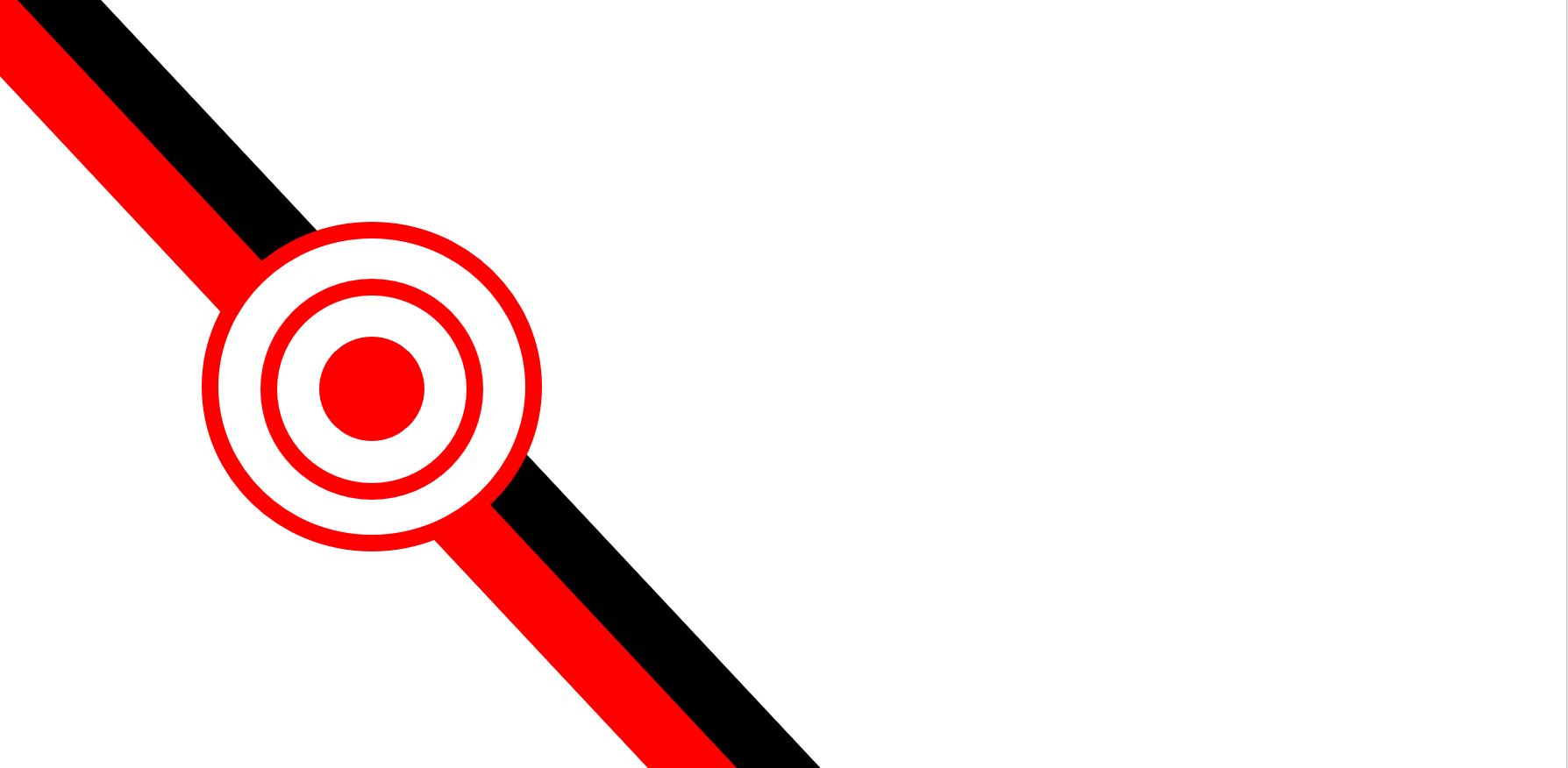 มีจุดให้บริการผู้ใช้ทางอย่างเพียงพอ
เป้าหมายที่ 1
มาตรการด้านการให้บริการ ช่วยเหลือประชาชน ผู้ใช้รถใช้ทาง
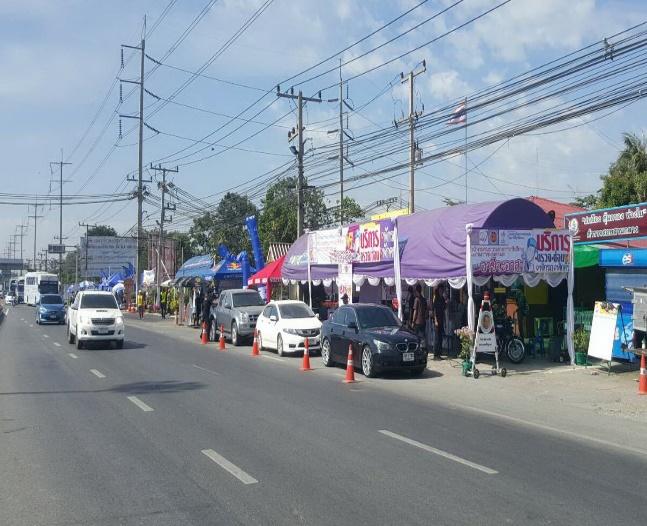 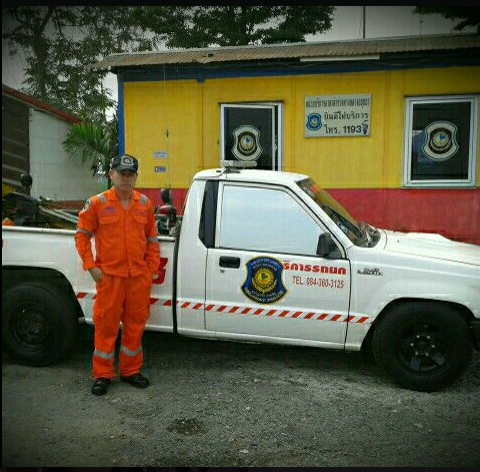 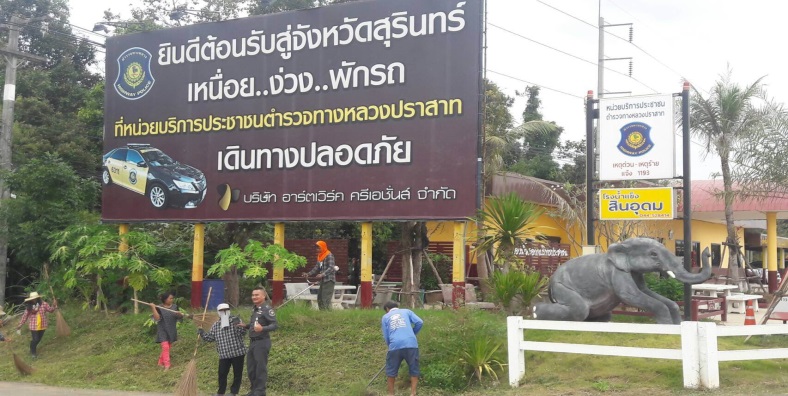 “มีจุดพักรถเพียงพอ”
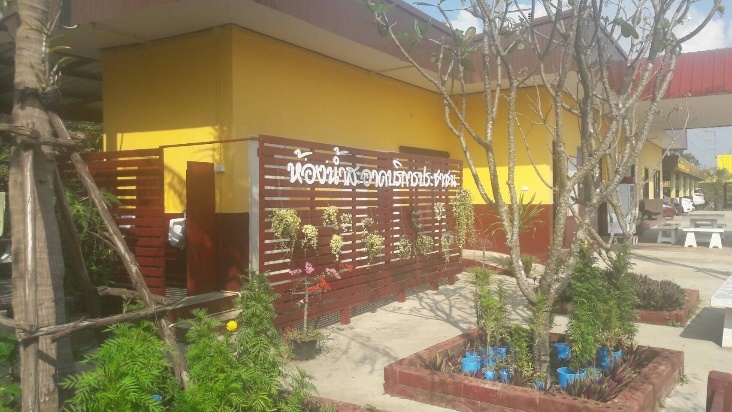 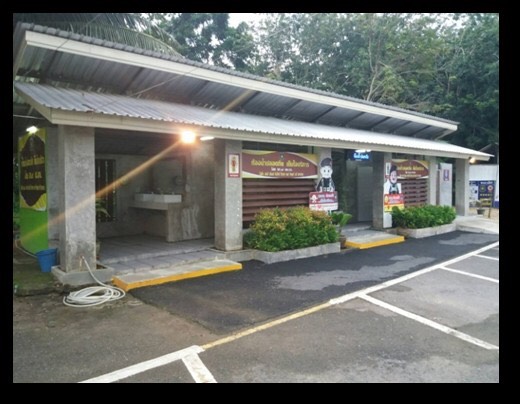 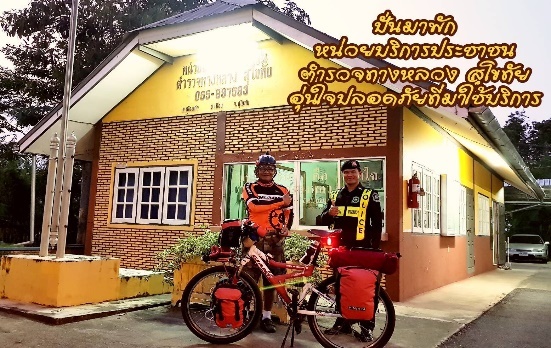 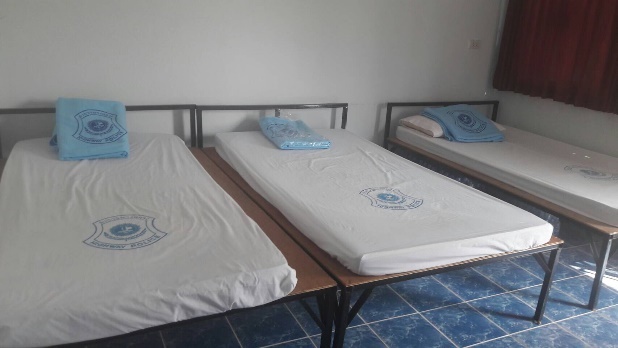 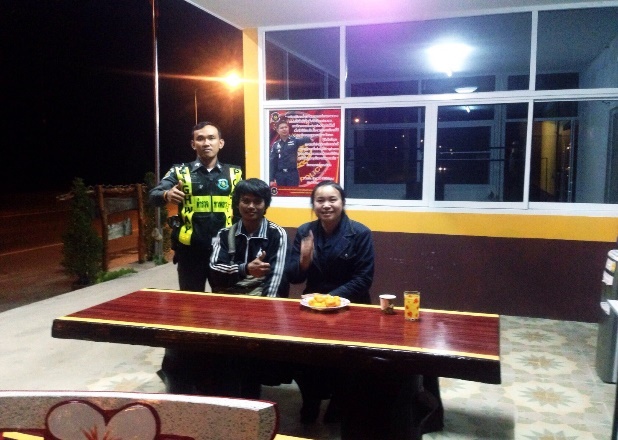 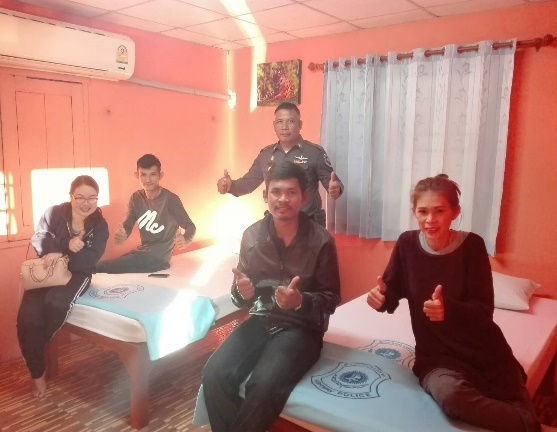 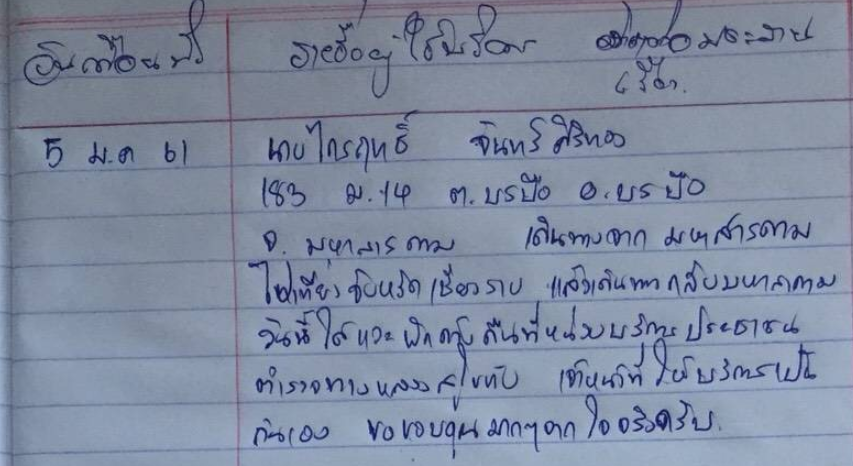 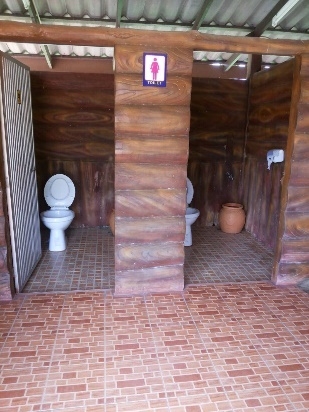 หน่วยบริการ https://goo.gl/maps/mUzyjS7jbpD2
การอำนวยความสะดวกในการจราจร ป้องกันและลดอุบัติเหตุ
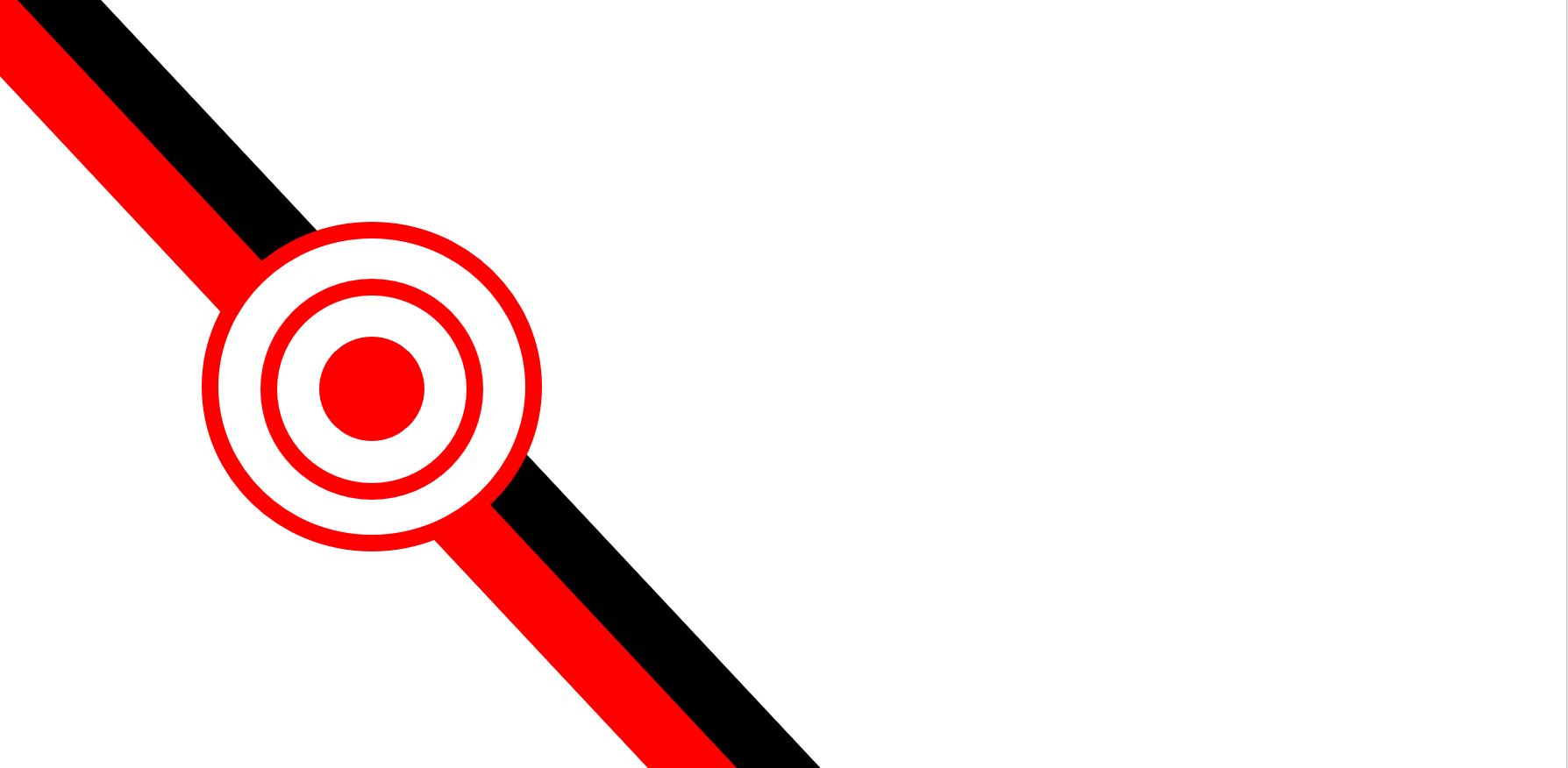 การเดินทางไปสู่จุดหมายโดยใช้ทางหลวงมีระยะเวลาที่เหมาะสม
เป้าหมายที่ 2
“ระยะเวลาเดินทางเหมาะสม”
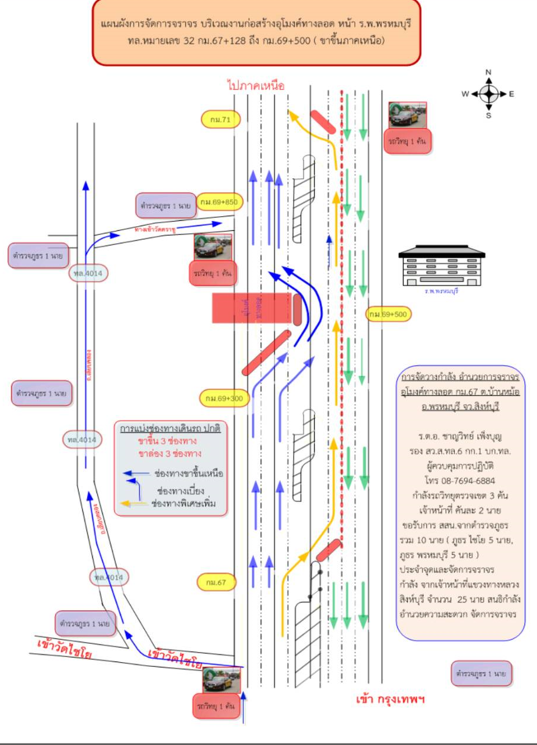 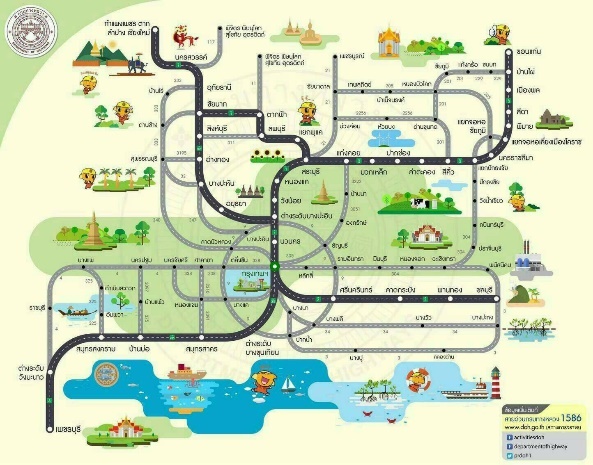 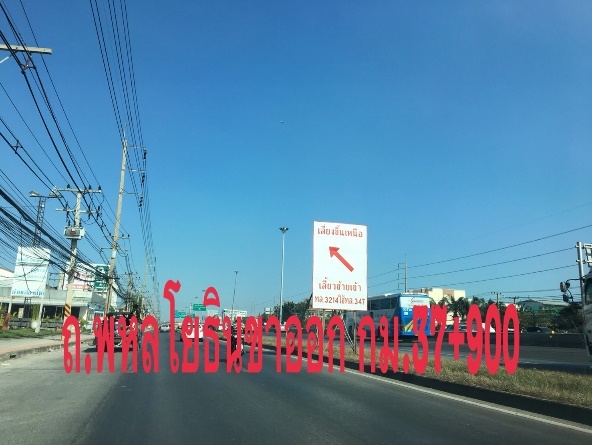 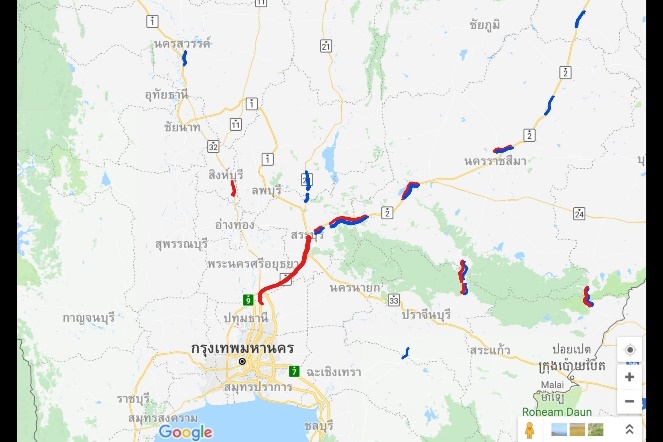 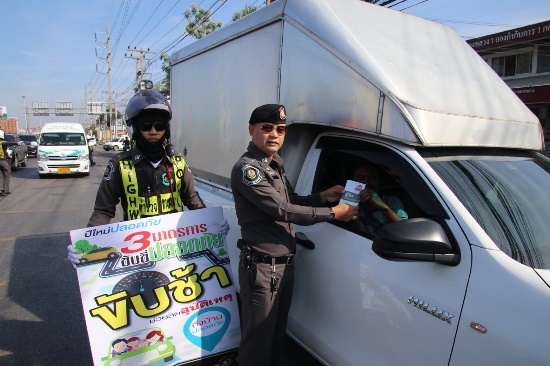 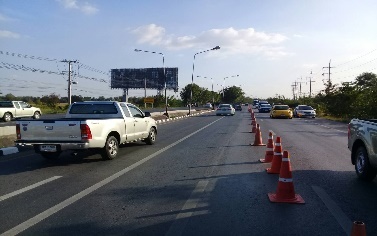 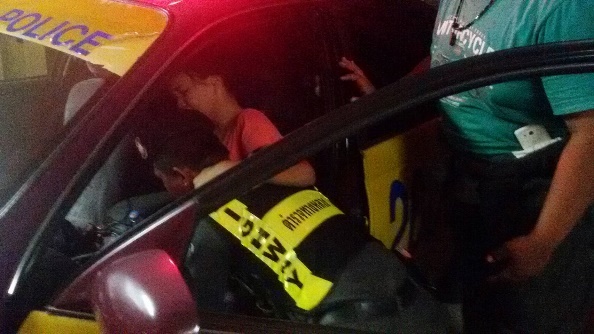 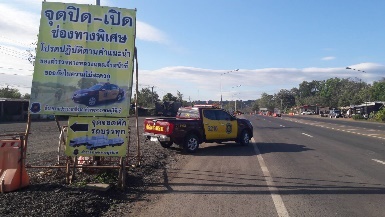 “บริหารเส้นทาง – จัดการกระแสจราจร”
บริหารเส้นทาง
ลดการชะลอตัวบริเวณทางก่อสร้างและคอขวด  และเพิ่มช่องทางเดินรถ
แผนที่จุดซ่อมสร้างที่อาจมีผลกระทบต่อการจราจร
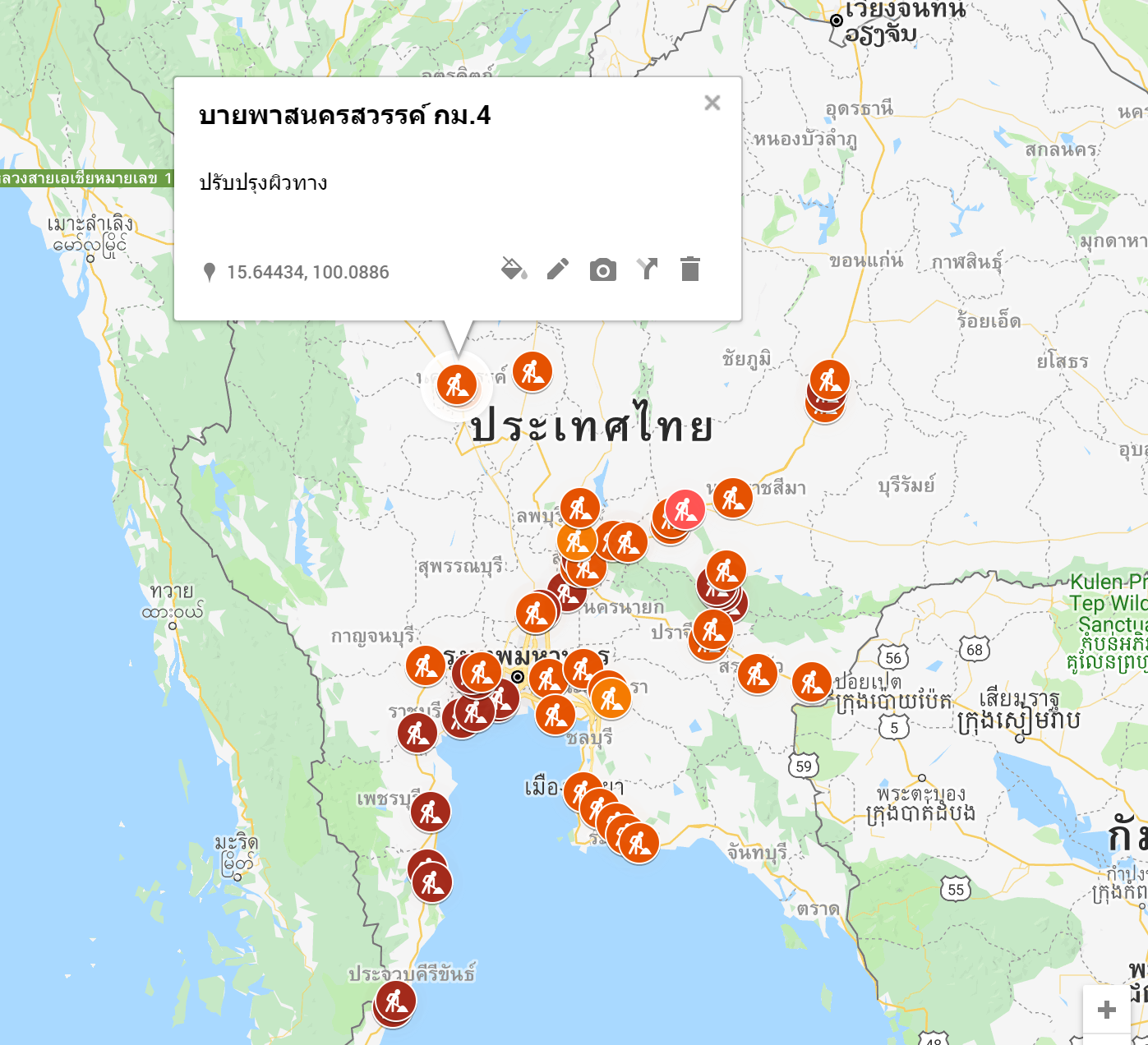 18 สายทาง  40  จุด  
137 กม.
เส้นทางที่มีการซ่อมสร้าง
แผนที่จุดซ่อมสร้าง เพื่อการวางแผนการเดินทาง
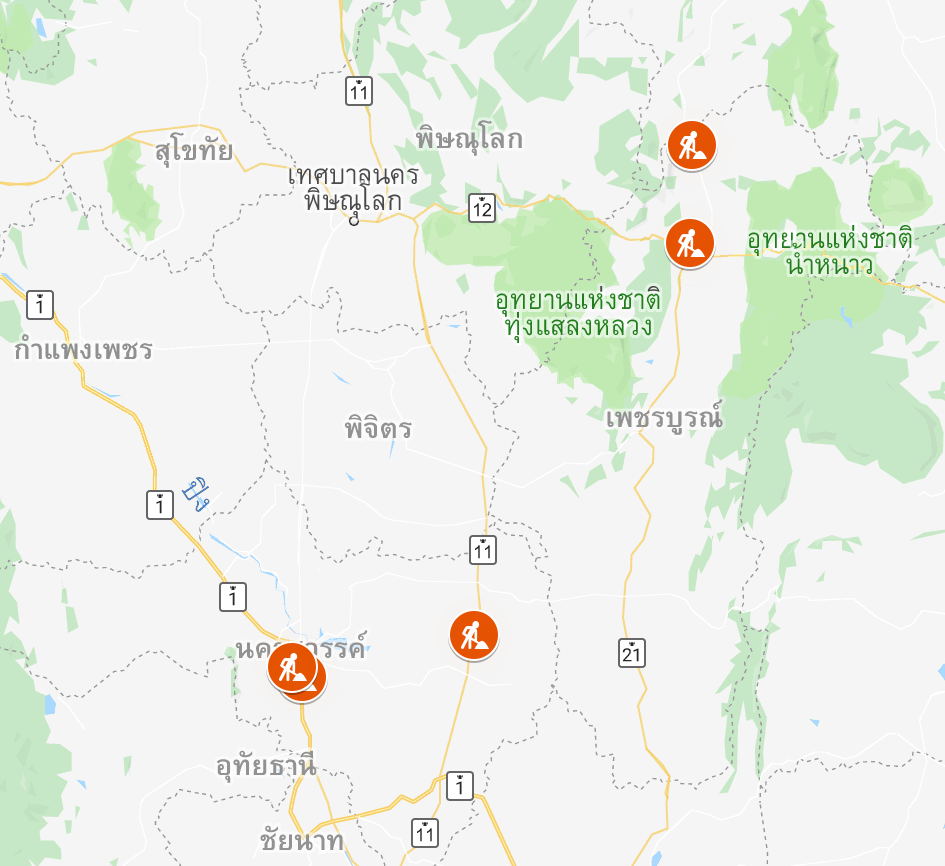 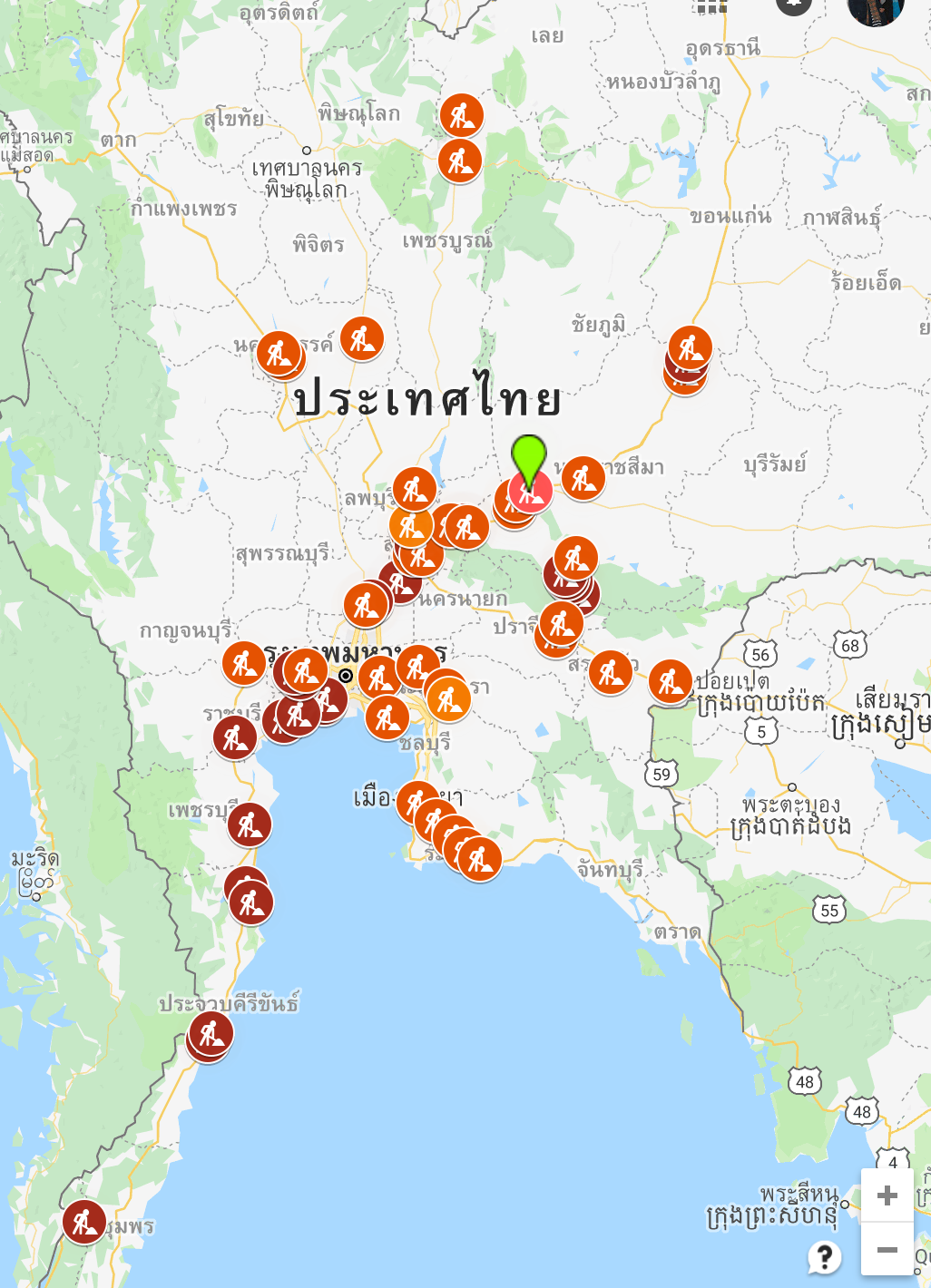 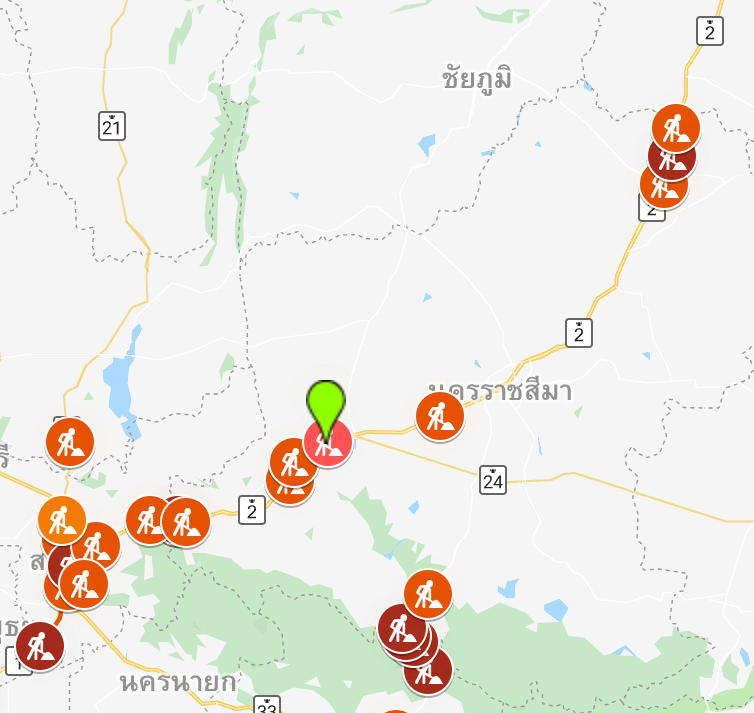 อีสาน
พหลโยธิน
มิตรภาพ
เหนือ
บายพาสนครสวรรค์
อินทร์บุรี-วังทอง
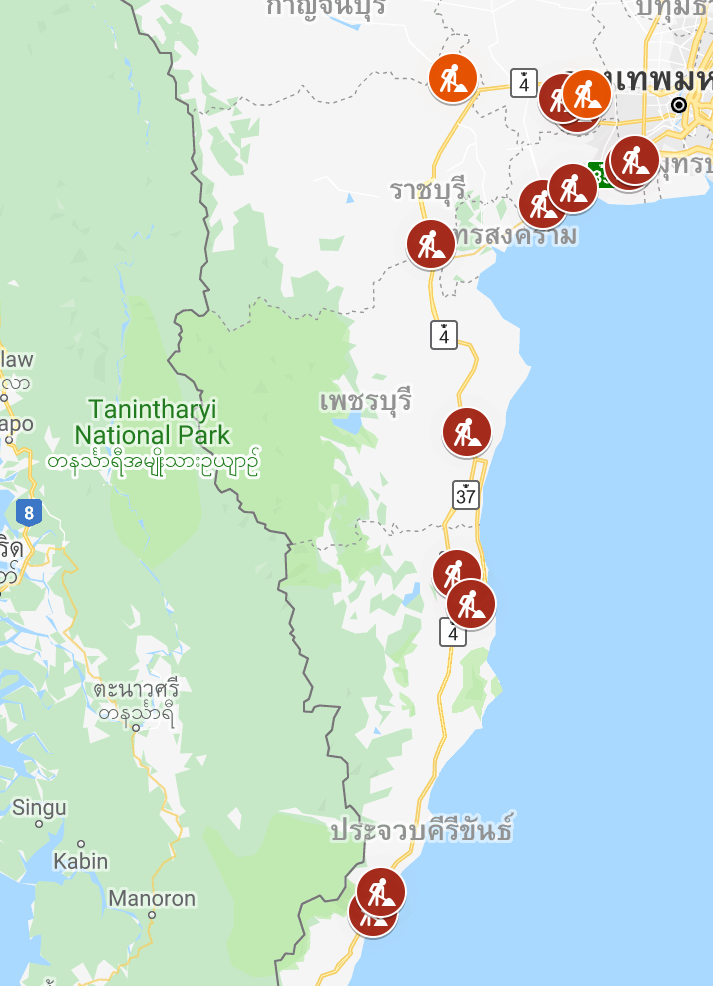 ใต้
พระราม 2
เพชรเกษม
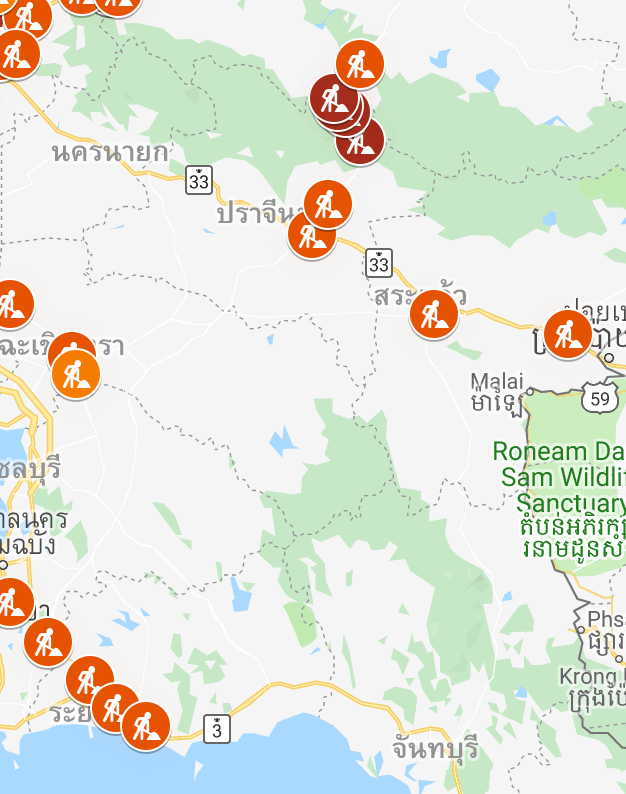 ตะวันออก
สุขุมวิท
กบินทร์บุรี-ปักธงชัย
กระทิงลาย
“เพิ่มช่องทางเดินรถ เพื่อแก้ไขปัญหาติดขัดสะสม”
การเปิดช่องทางพิเศษ
“ข้อมูลคาดการณ์เพื่อประกอบการวางแผนปฏิบัติการ”
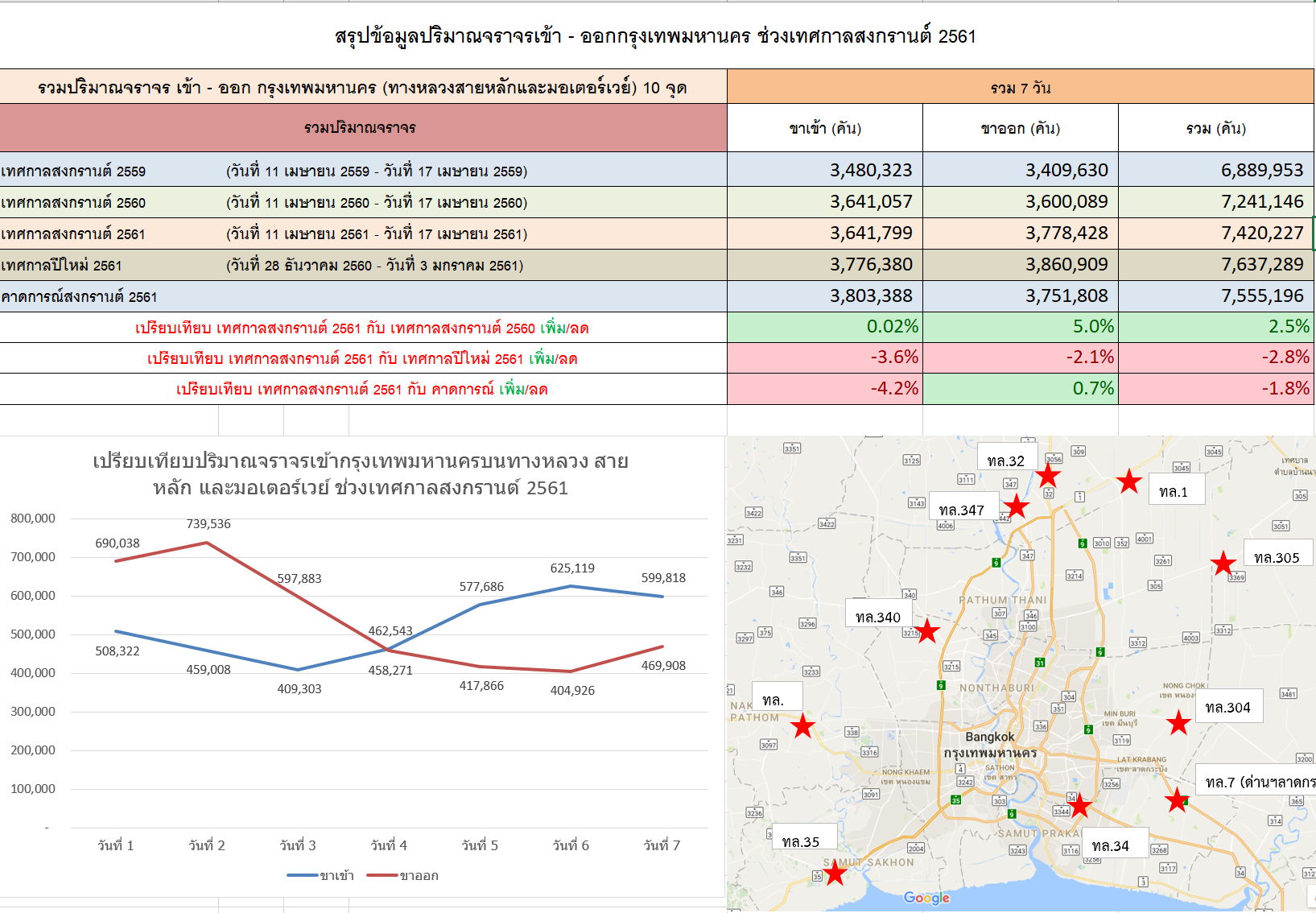 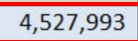 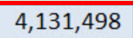 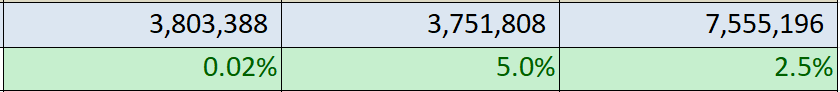 ที่มา:กรมทางหลวง
สถิติปริมาณรถเข้า – ออก ช่วงปกติเทียบเทศกาลสงกรานต์ 2561
+88%
+90%
+35%
+58%
+62%
+108%
ที่มา:กรมทางหลวง
ประเมินประสิทธิภาพการเปิดช่องทางพิเศษช่วงเทศกาลสงกรานต์ 61 เส้นทางสายอีสาน
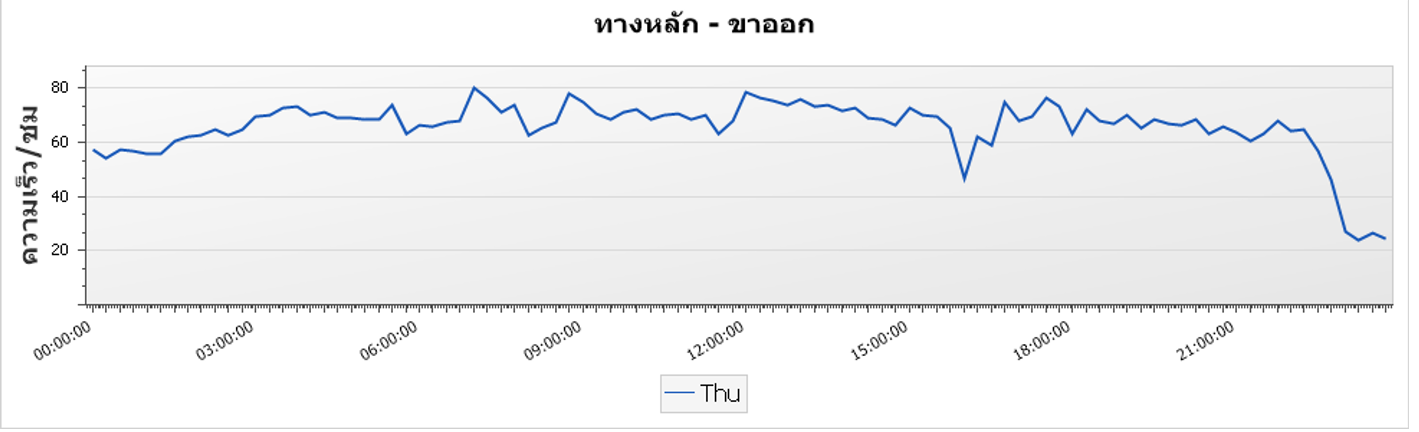 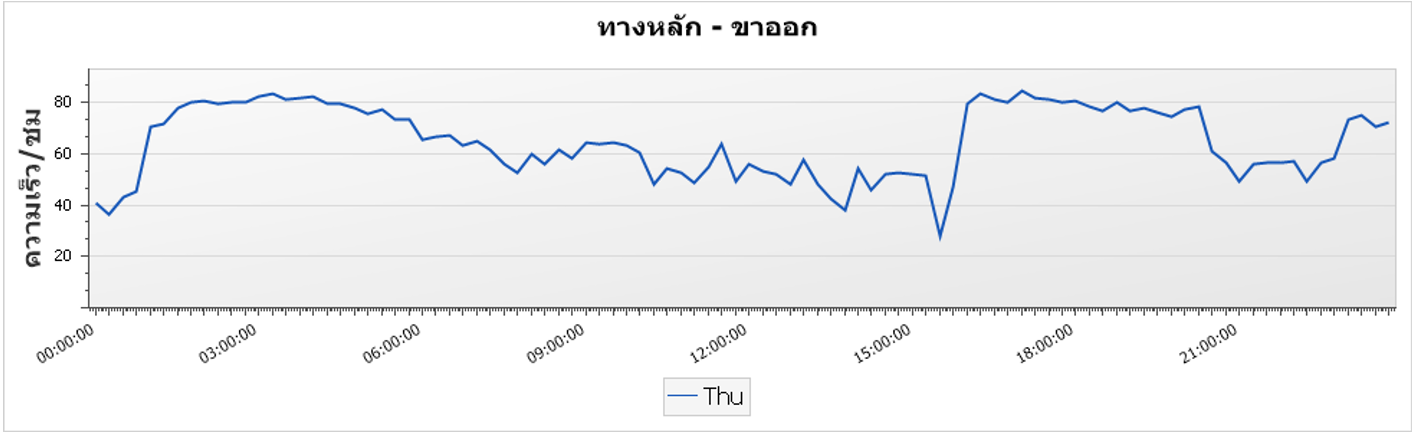 เทศกาล(28 ธ.ค.60) 66 กม./ชม.
เทศกาล(28 ธ.ค.60) 48 กม./ชม.
พหลฯ(60) ขาออก
มิตรภาพ(42) ขาออก
เดินทางออก
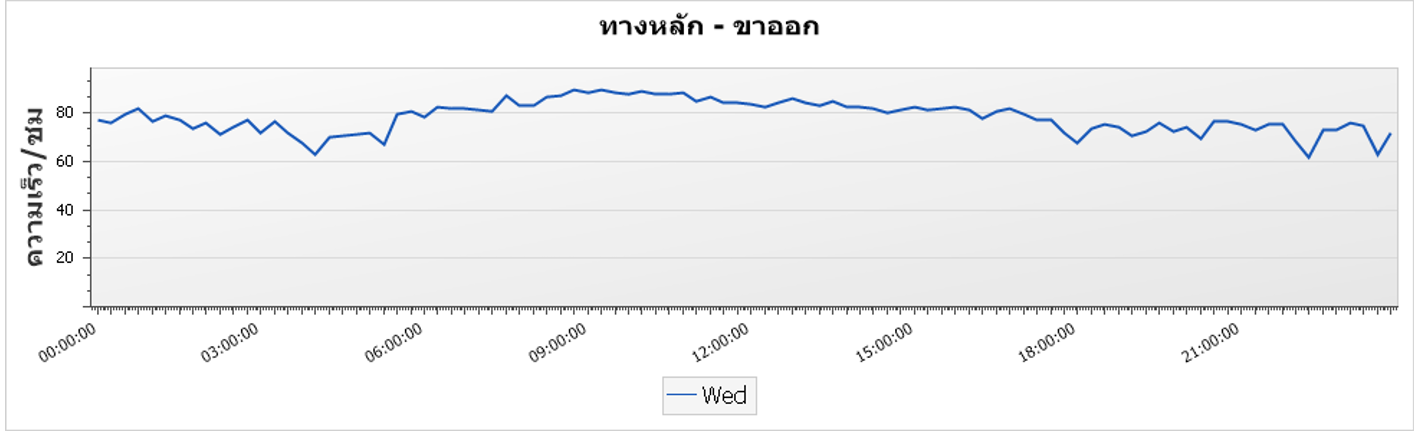 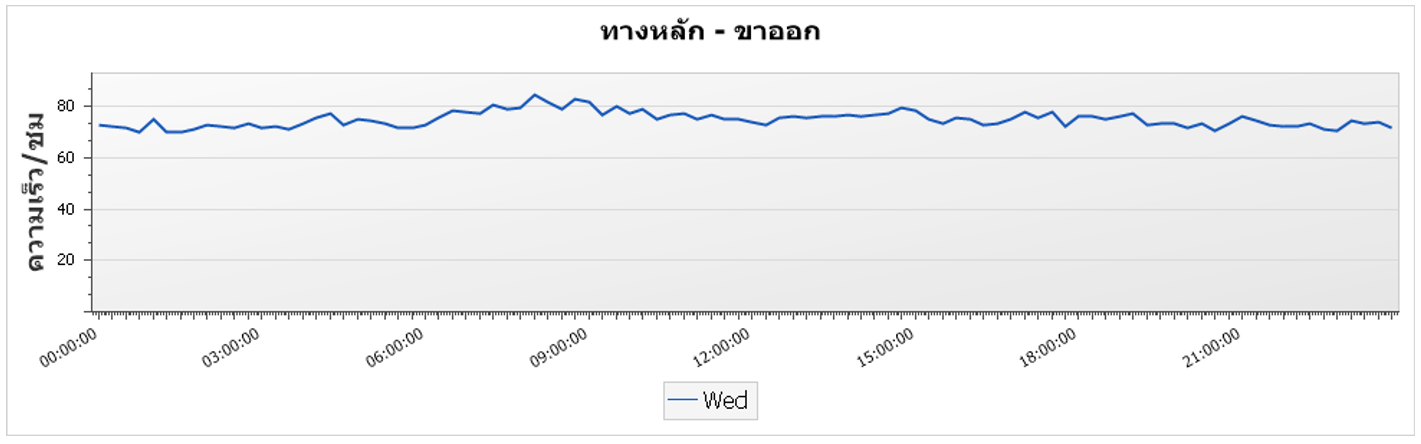 ปกติ (13 มิ.ย.61) 81 กม./ชม.
ปกติ (13 มิ.ย.61) 82 กม./ชม.
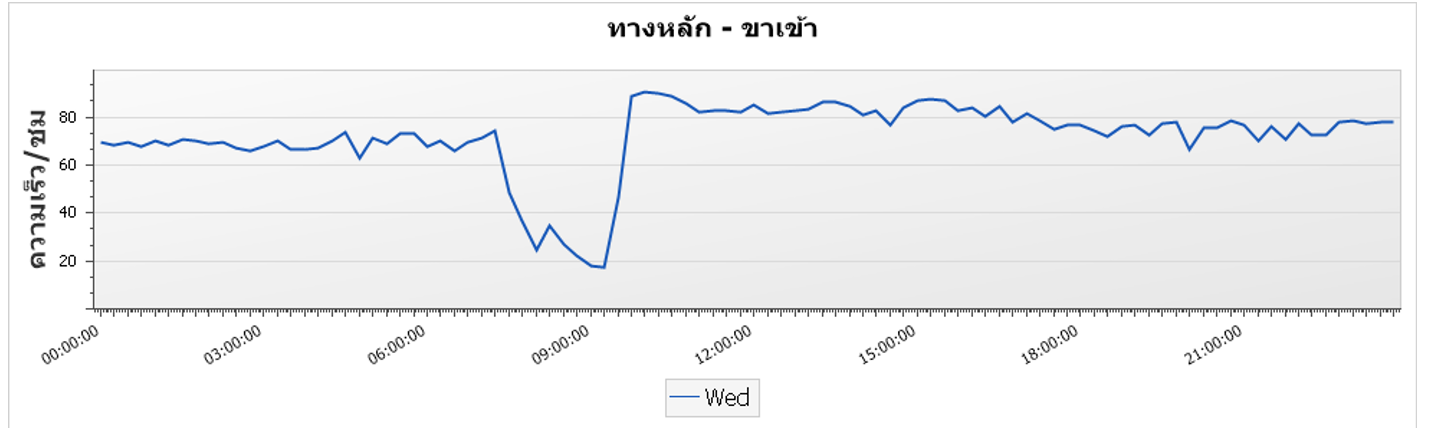 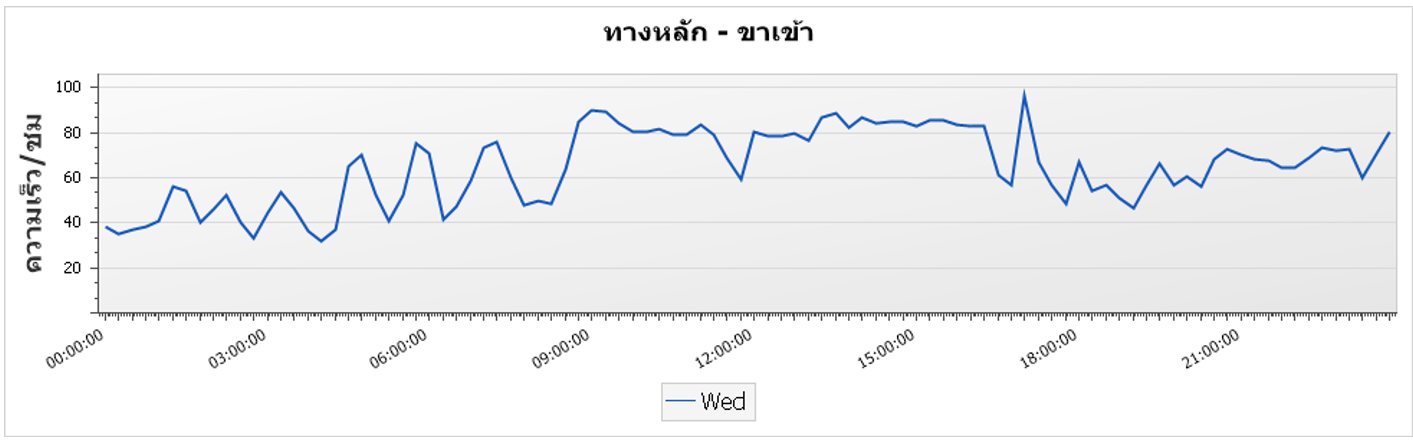 เทศกาล(3 ม.ค.61) 50 กม./ชม.
เทศกาล(3 ม.ค.61) 65 กม./ชม.
พหลฯ(60) ขาเข้า
มิตรภาพ(42) ขาเข้า
เดินทางกลับ
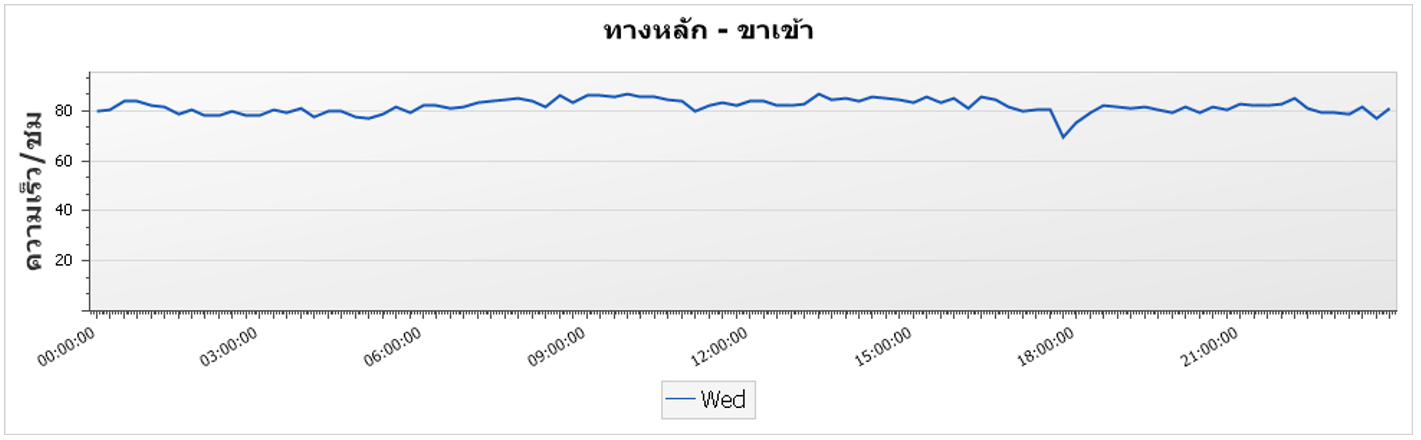 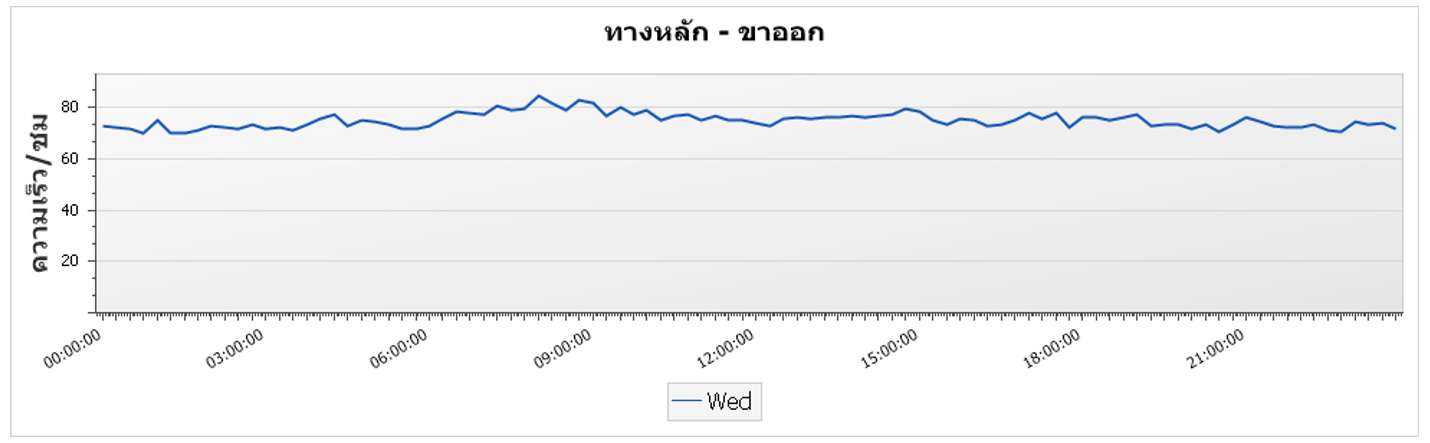 ปกติ (13 มิ.ย.61) 83 กม./ชม.
ปกติ(13 มิ.ย.61) 81 กม./ชม.
ที่มา:กรมทางหลวง
ประเมินผลกระทบการเปิดช่องทางพิเศษในเส้นทางตรงข้ามเทศการสงกรานต์ 61 สายอีสาน
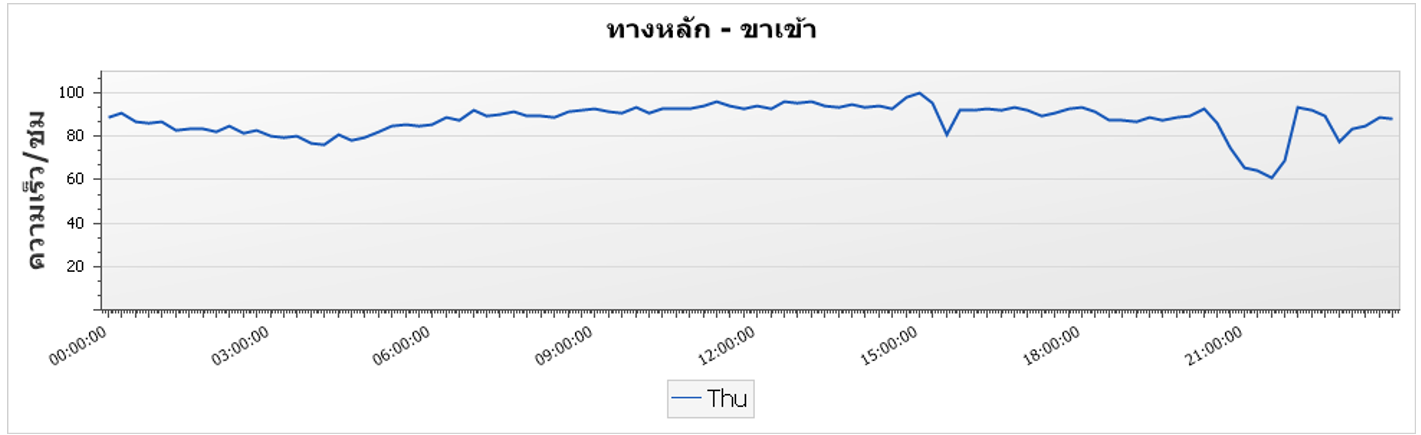 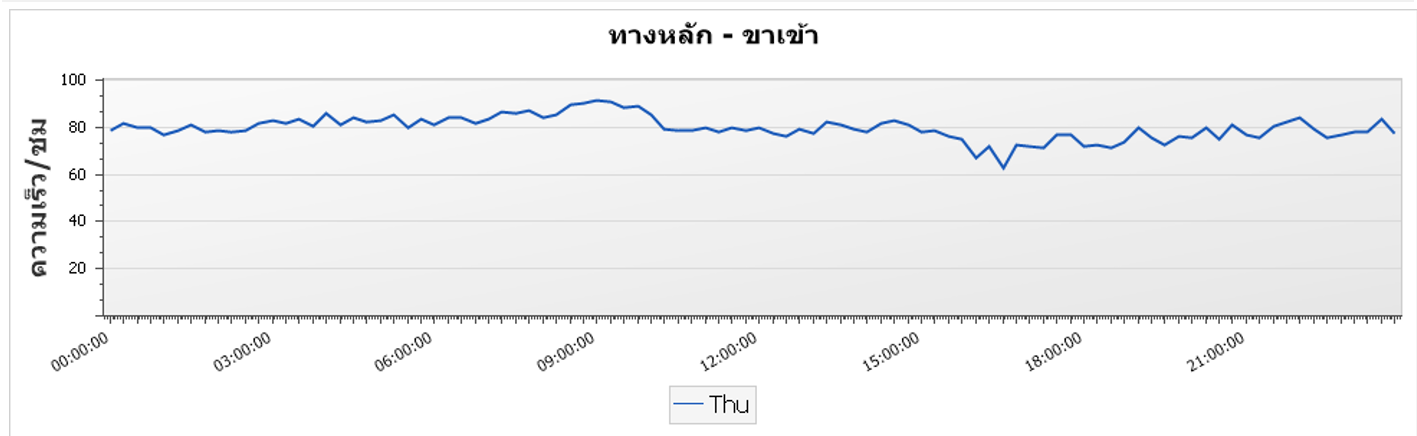 เทศกาล(28 ธ.ค.60) 78 กม./ชม.
เทศกาล(28 ธ.ค.60) 87 กม./ชม.
พหลฯ(60) ขาเข้า
มิตรภาพ(42) ขาเข้า
เดินทางออก
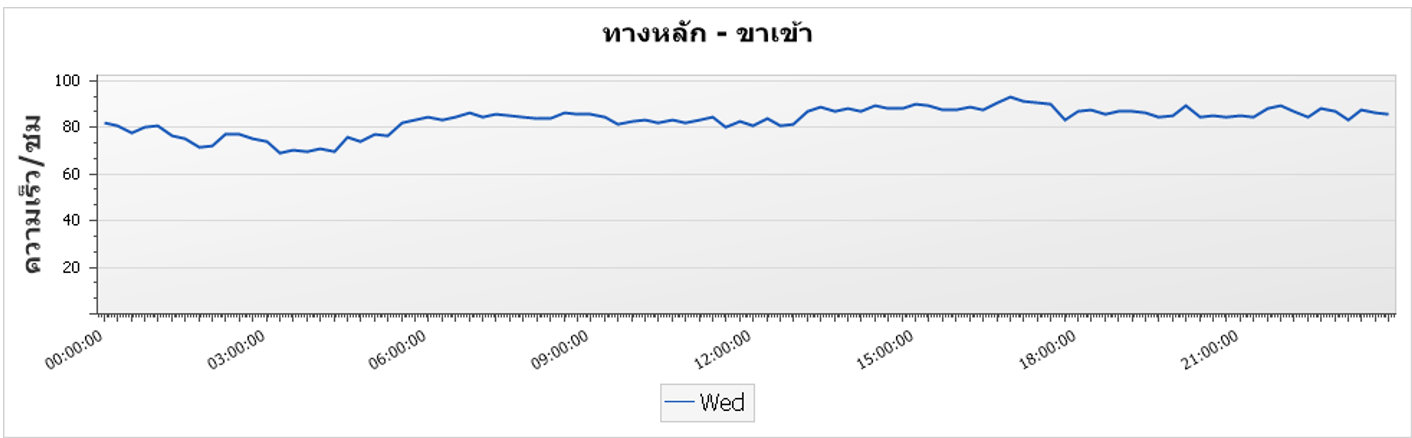 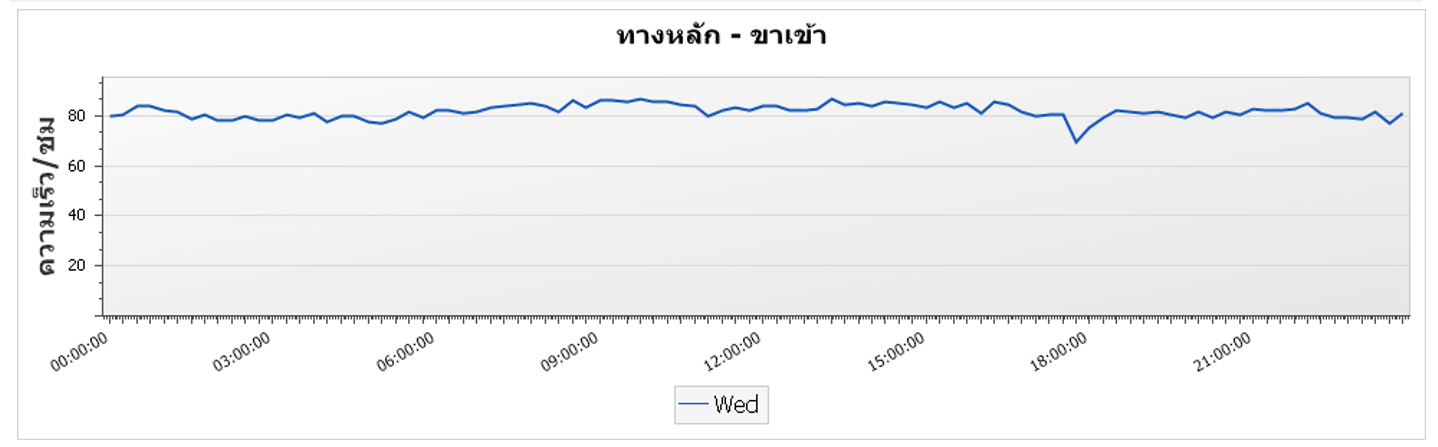 ปกติ (13 มิ.ย.61) 82 กม./ชม.
ปกติ (13 มิ.ย.61) 66 กม./ชม.
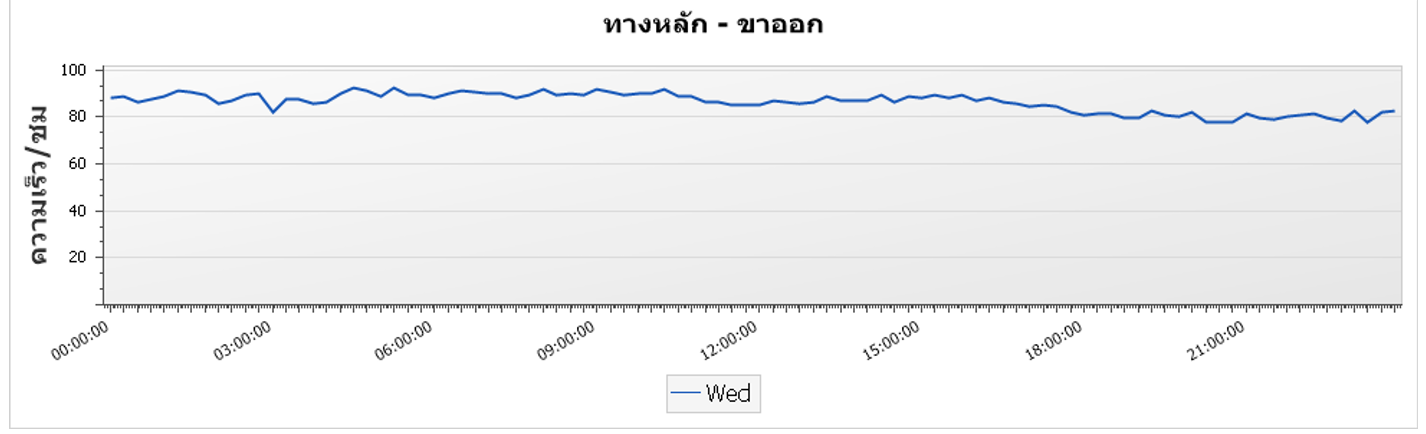 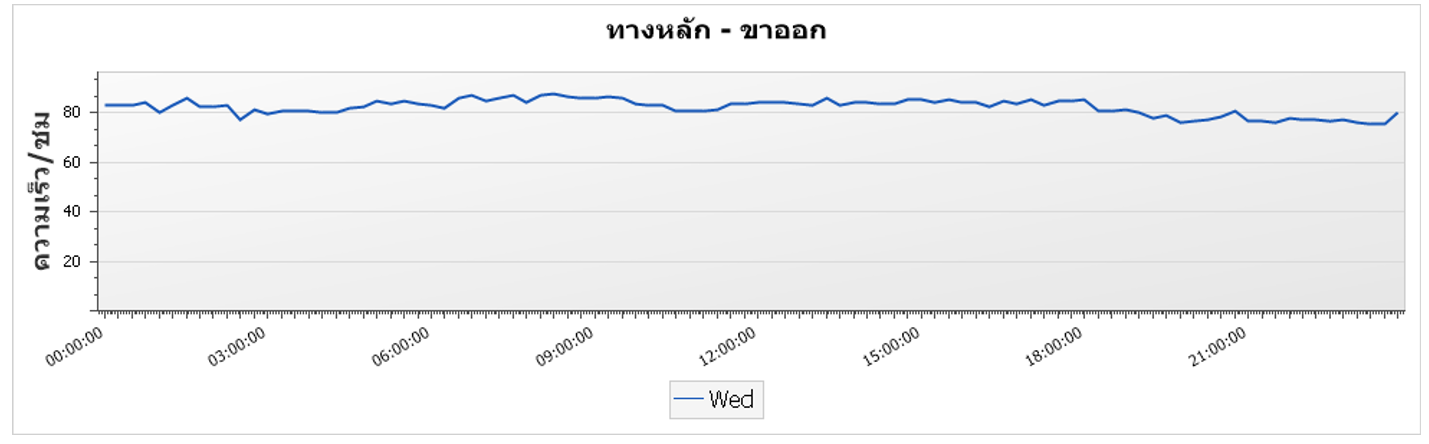 เทศกาล(3 ม.ค.61) 82 กม./ชม.
เทศกาล(3 ม.ค.61) 86 กม./ชม.
พหลฯ(60) ขาออก
มิตรภาพ(42) ขาออก
เดินทางกลับ
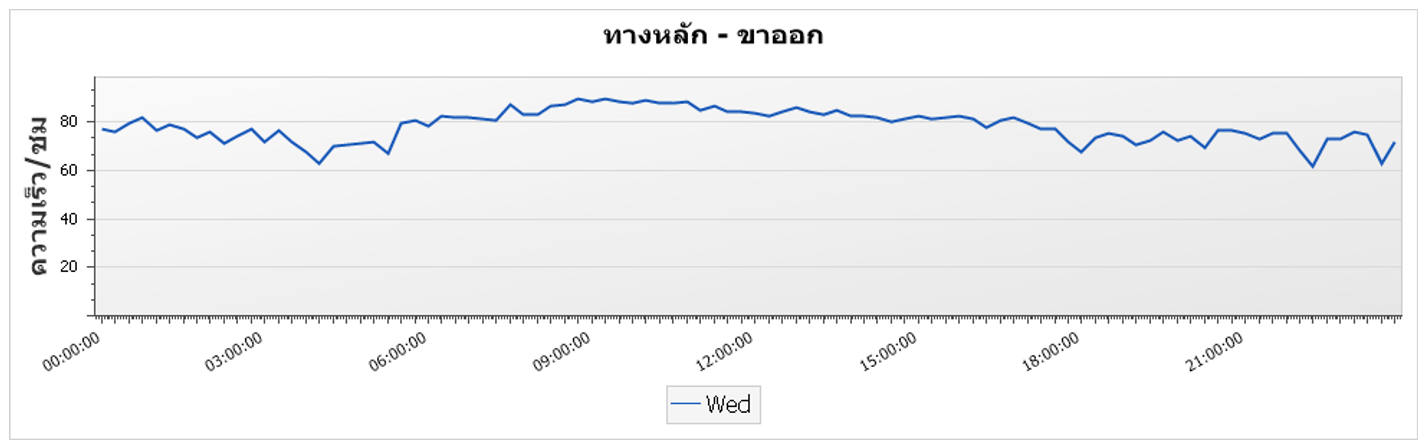 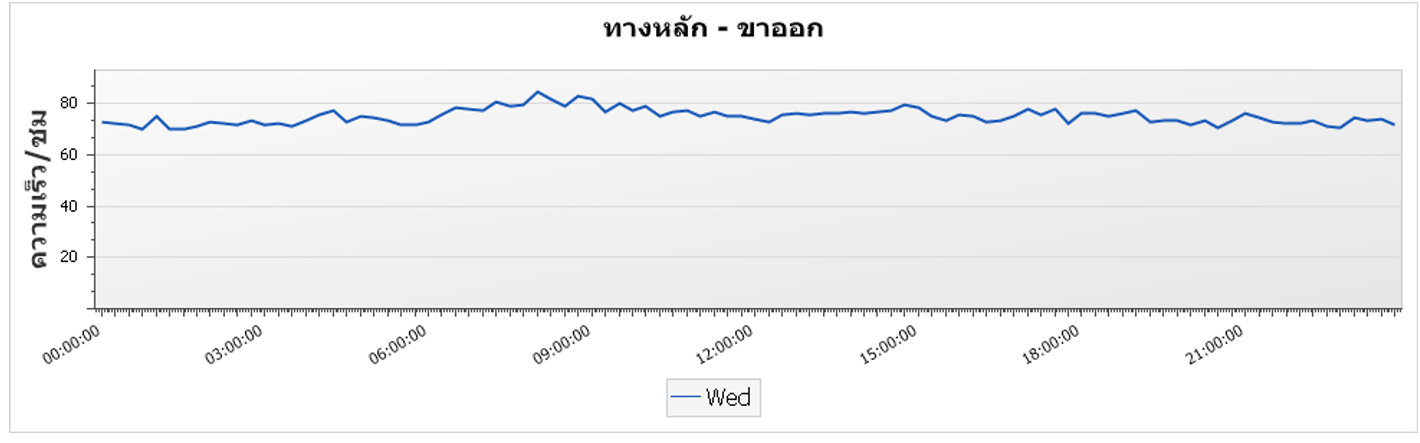 ปกติ (13 มิ.ย.61) 79 กม./ชม.
ปกติ(13 มิ.ย.61) 75 กม./ชม.
ที่มา:กรมทางหลวง
ข้อบังคับเจ้าพนักงานจราจรทั่วราชอาณาจักร ว่าด้วยการกำหนดช่องหรือแนวทางเดินรถขึ้นและล่องในถนนบางสาย ช่วงเทศกาลสงกรานต์ 2562
เหตุผลความจำเป็น  เพื่ออำนวยความสะดวกในการจราจรและเพื่อให้ ปชช.ทราบ เพื่อหลีกเลี่ยงและป้องกันอุบัติเหตุ
ข้อพิจารณา จุดที่มีปัญหาการจราจร, จุดก่อสร้าง, ลักษณะกายภาพถนน
ห้วงเวลาบังคับใช้  ขาออก 5-14 เม.ย.ขาเข้า, 15-19 เม.ย. (ตามที่เจ้าพนักงานจราจรเห็นสมควรในห้วงเวลานั้น)
แผนที่เส้นทางการเปิดช่องทางพิเศษ เพื่อการวางแผนการเดินทาง
ขาออก 6 สายทาง 10 จุด 111 กม.
ขาเข้า 9 สายทาง21 จุด 230 กม.
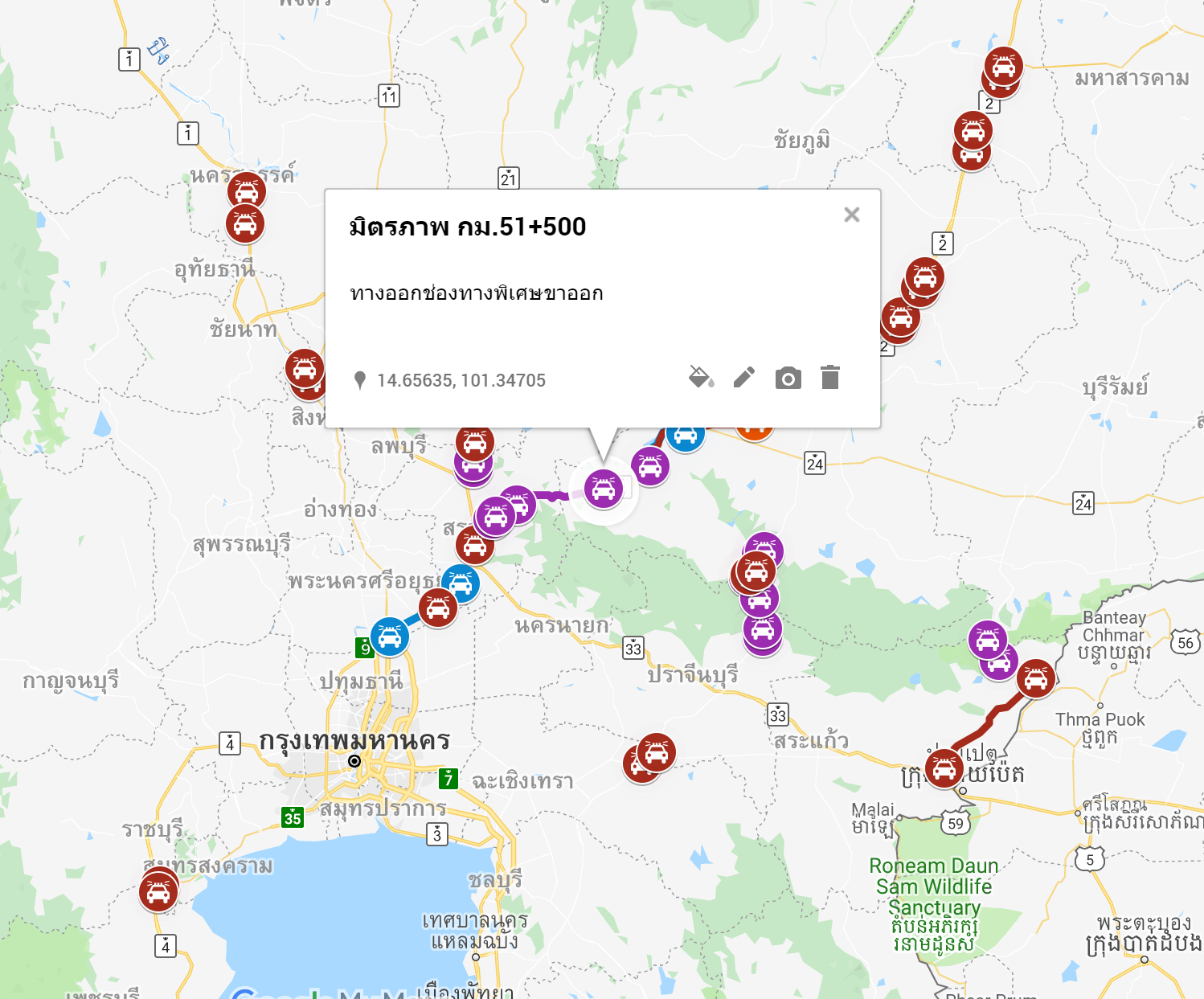 “กระจายปริมาณการจราจร”
ทางเลี่ยง
แผนที่ทางเลี่ยง 4 ภาค เพื่อการวางแผนการเดินทาง
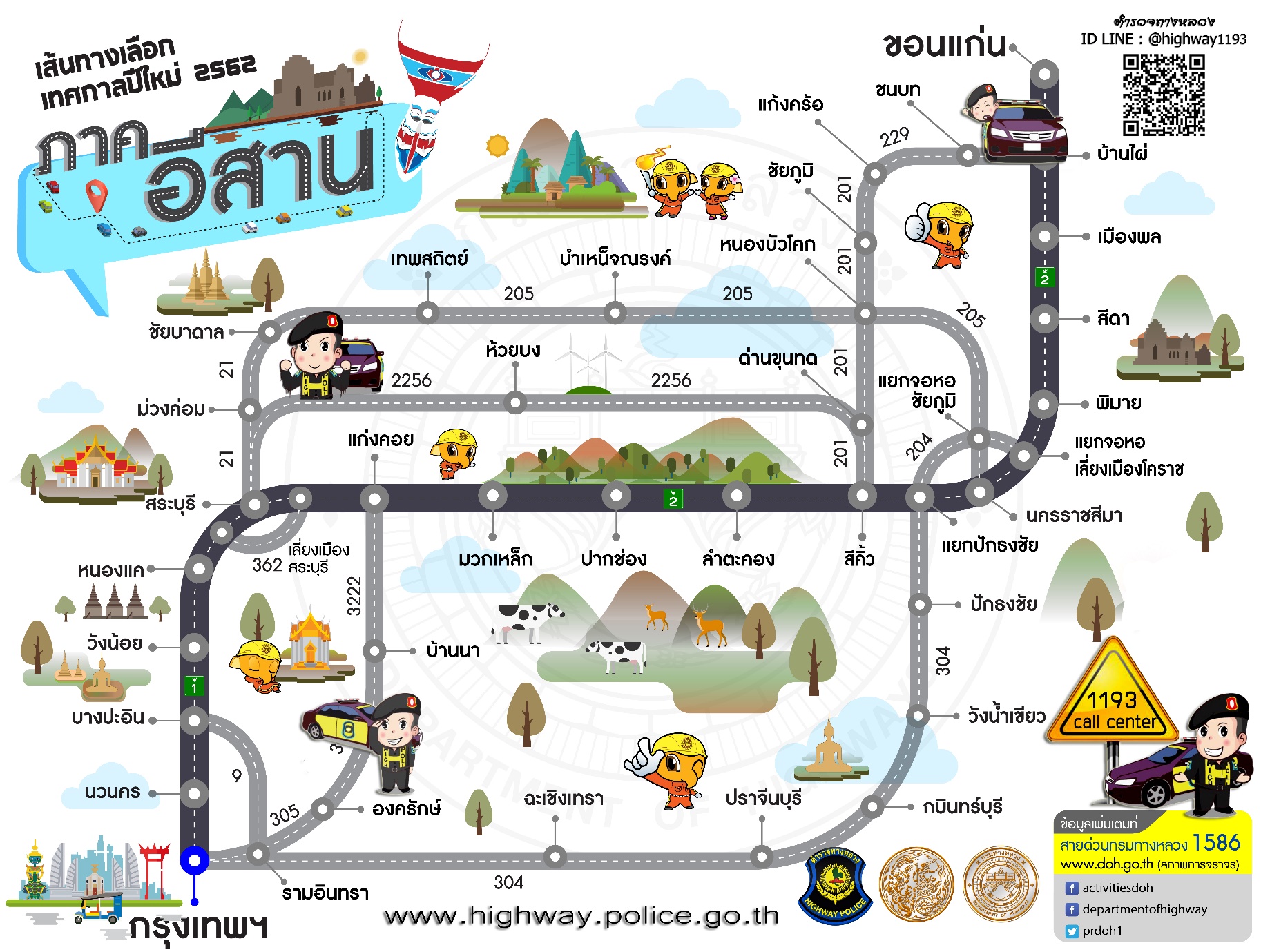 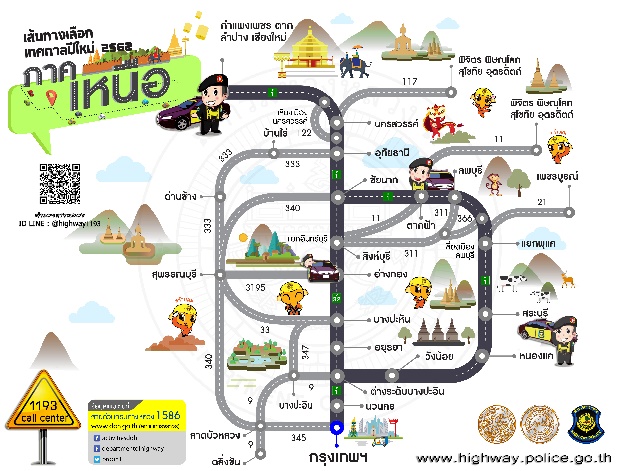 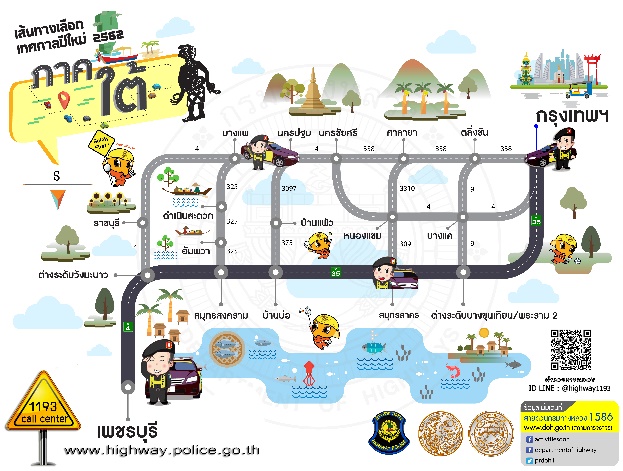 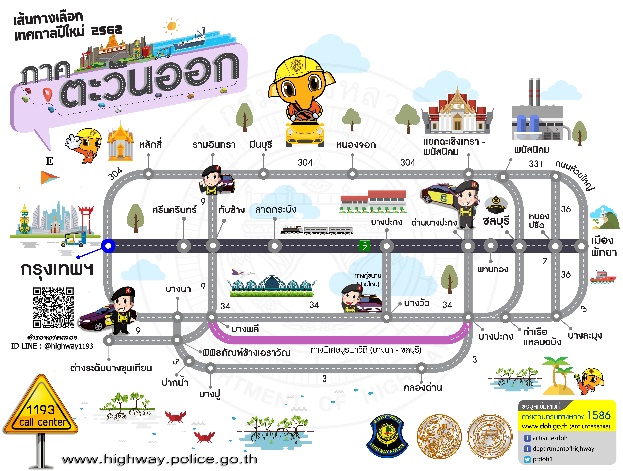 “กระจายปริมาณรถตามห้วงเวลา”
แนะนำห้วงเวลาเดินทาง เพื่อกระจายปริมาณรถตามห้วงเวลา
คำแนะนำการเดินทางออกสู่ “ภาคเหนือ” จากข้อมูลปริมาณรถในอดีต
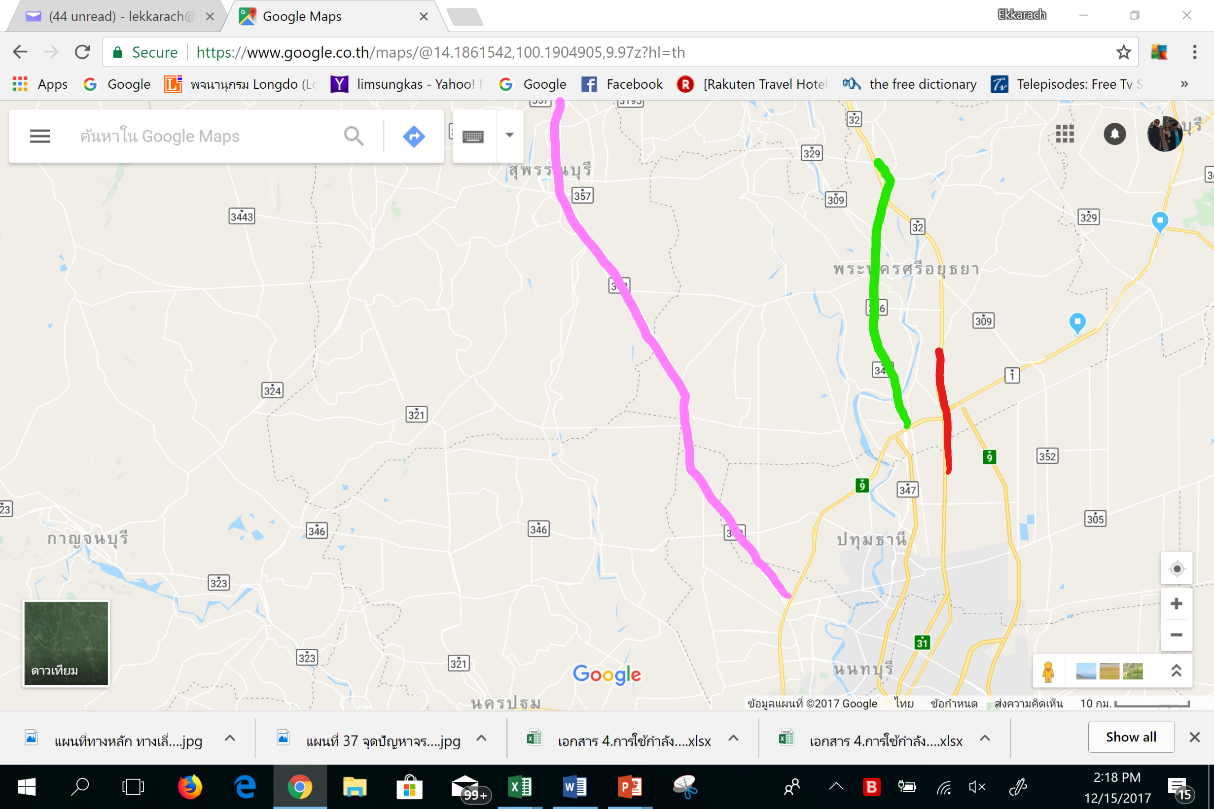 เส้นทางสู่ภาคเหนือขาออก
 ควรหลีกเลี่ยงถนนพหลโยธินต่อเนื่องสายเอเชีย ระหว่างวันที่ 11-12เม.ย. ช่วงเวลา 06:00-22:00 13เม.ย. ช่วงเวลา 06:00-15:00 และ 14 เม.ย. 08:00-13:00 เนื่องจากรถมีปริมาณมาก 
ควรใช้ถนนปทุมธานี-บางปะหัน(ทล.347)ไปออกสายเอเชีย หรือใช้ถนนสายบางบัวทอง-สุพรรณบุรี (ทล.340) เพื่อไปออกชัยนาทเพื่อความคล่องตัว
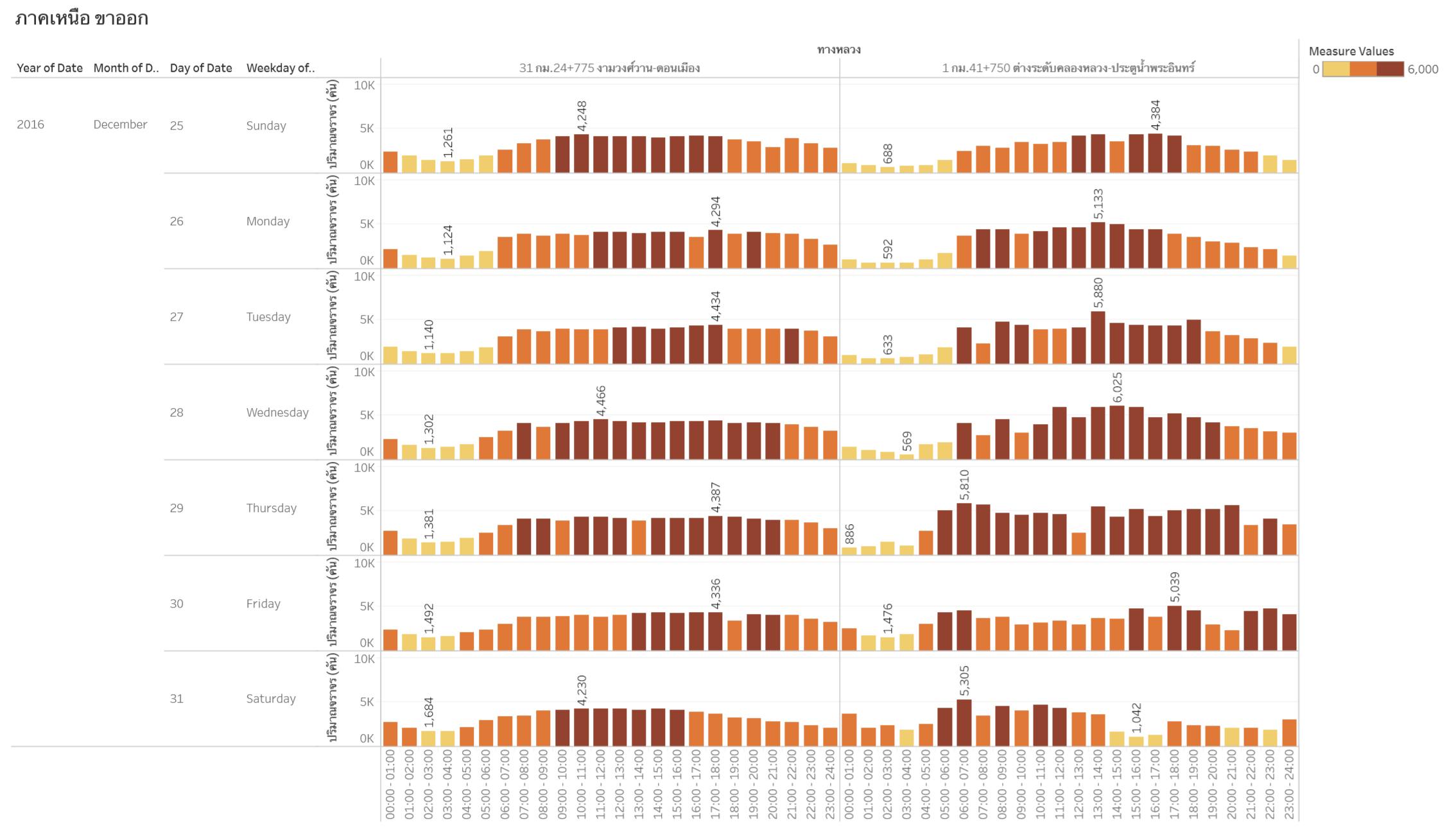 กระจายห้วงเวลาการเดินทางด้วยการประชาสัมพันธ์ REAL TIME  ผ่านไลน์ @
สามารถกระจายปริมาณรถไปในเส้นทางสายรอง และกระจายไปในห้วงเวลาที่ต่างกัน เพื่อลดความแออัดในสายทางและห้วงเวลาเดียวกัน
จัดการกระแสจราจร
ขจัดการชะลอตัวจากความสับสน
ลดการกวนกระแสจราจร 
ขจัดการติดขัดโดยไร้สาเหตุ        
(Phantom Jam)
ติดตั้ง/ปรับภูมิทัศน์ป้ายบอกทาง เพื่อลดเวลาการตัดสินใจ
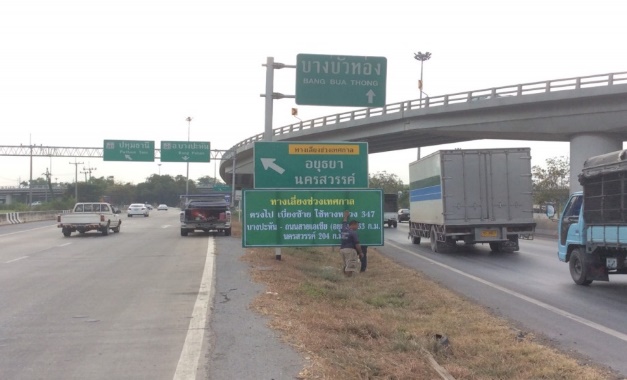 ลดการกวนกระแสจราจร
สาเหตุ
แนวทางแก้ไข
การขอสนับสนุนกำลังจาก น.และ ภ.
แนวทางการประสานการปฏิบัติ
1.เป็นกำลังเสริมการปฏิบัติเฉพาะในภารกิจอำนวยการจราจรบน ทล.สายหลักที่ใช้ในการเดินทางสู่ภูมิภาคเท่านั้น ส่วนภารกิจอื่นให้ถือปฏิบัติตามภารกิจหน่วย
2.กำลังที่ร้องขอเป็นกำลังรายผลัด (การจัดกำลังควรคำนึงถึงการสับเปลี่ยนกำลังให้ปฏิบัติได้ตลอด 24 ชั่วโมง)
3.รายละเอียดจุดปฏิบัติ กำลังพลรายผลัด และภารกิจจะแจ้งให้หน่วยทราบเป็นลายลักษณ์อักษร
4.กำลังขึ้นการบังคับบัญชากับหน่วยของตน เว้นแต่ในจุดเปิดช่องทางพิเศษให้ยึดแนวทางการปฏิบัติของ บก.ทล. เพื่อให้การปฏิบัติเป็นไปในแนวทางเดียวกัน
5.ให้ผู้บังคับบัญชาทุกระดับดูแลการปฏิบัติโดยใกล้ชิด
ลดการติดขัดสะสมบริเวณแยกสัญญาณไฟ
การบริหารไฟจราจรทางแยก
เส้นทางแยกเป้าหมายในการบริหารไฟสัญญาณจราจร
ออกข้อบังคับเจ้าพนักงานจราจรห้ามรถบรรทุกวิ่ง
ลดปริมาณรถความเร็วต่ำ 
เพื่อขจัดการติดขัดสะสม
แผนที่เส้นทางห้ามรถบรรทุกวิ่ง เพื่อการวางแผนการขนส่งสินค้า
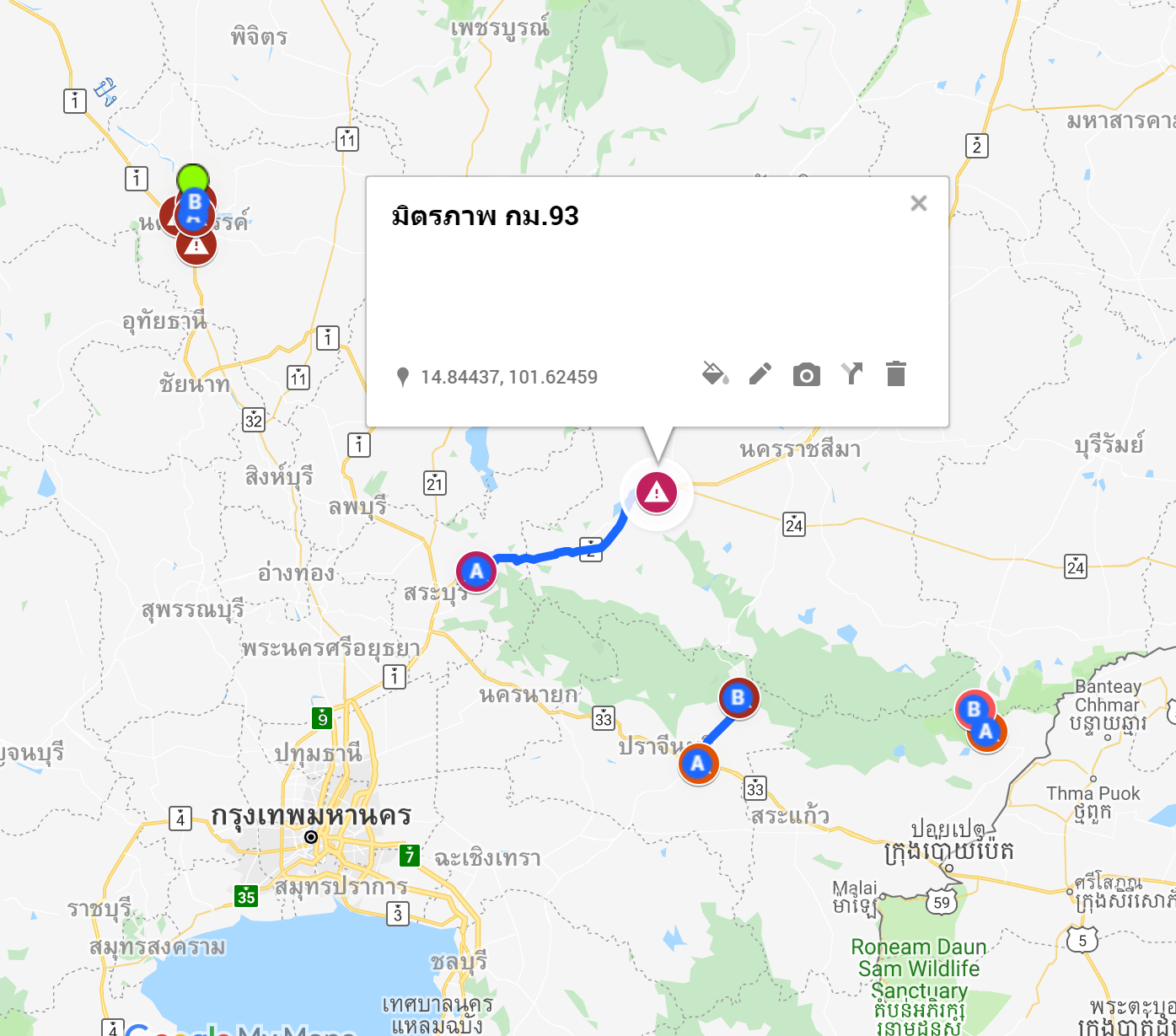 ระหว่าง 
11-17เม.ย.62

5 สายทาง  139 กม.
แผนที่เส้นทางห้ามรถบรรทุกวิ่ง
ห้วงเวลาห้ามระหว่าง 11-17 เม.ย.
เส้นทางห้ามวิ่ง 5 เส้นทาง ระยะทางรวม 139 กม.
 1.ทล.117 กม.0-7
 2.ทล.1 กม.332-347
 3.มิตรภาพ:ทับกวาง – คลองไผ่ กม.15-93 ระยะทาง 78 กม.
 4.กบินทร์บุรี-ปักธงชัย: กบินทร์ฯ-นาดี กม.165-195 ระยะทาง 30 กม.
 5.อรัญประเทศ-นางรอง ทัพราช กม.71-80 ระยะทาง 9 กม.

ยกเว้นรถบางประเภทที่มีความจำเป็นโดยการยกเว้นเป็นอำนาจของเจ้าพนักงานจราจรจังหวัดนั้นๆ
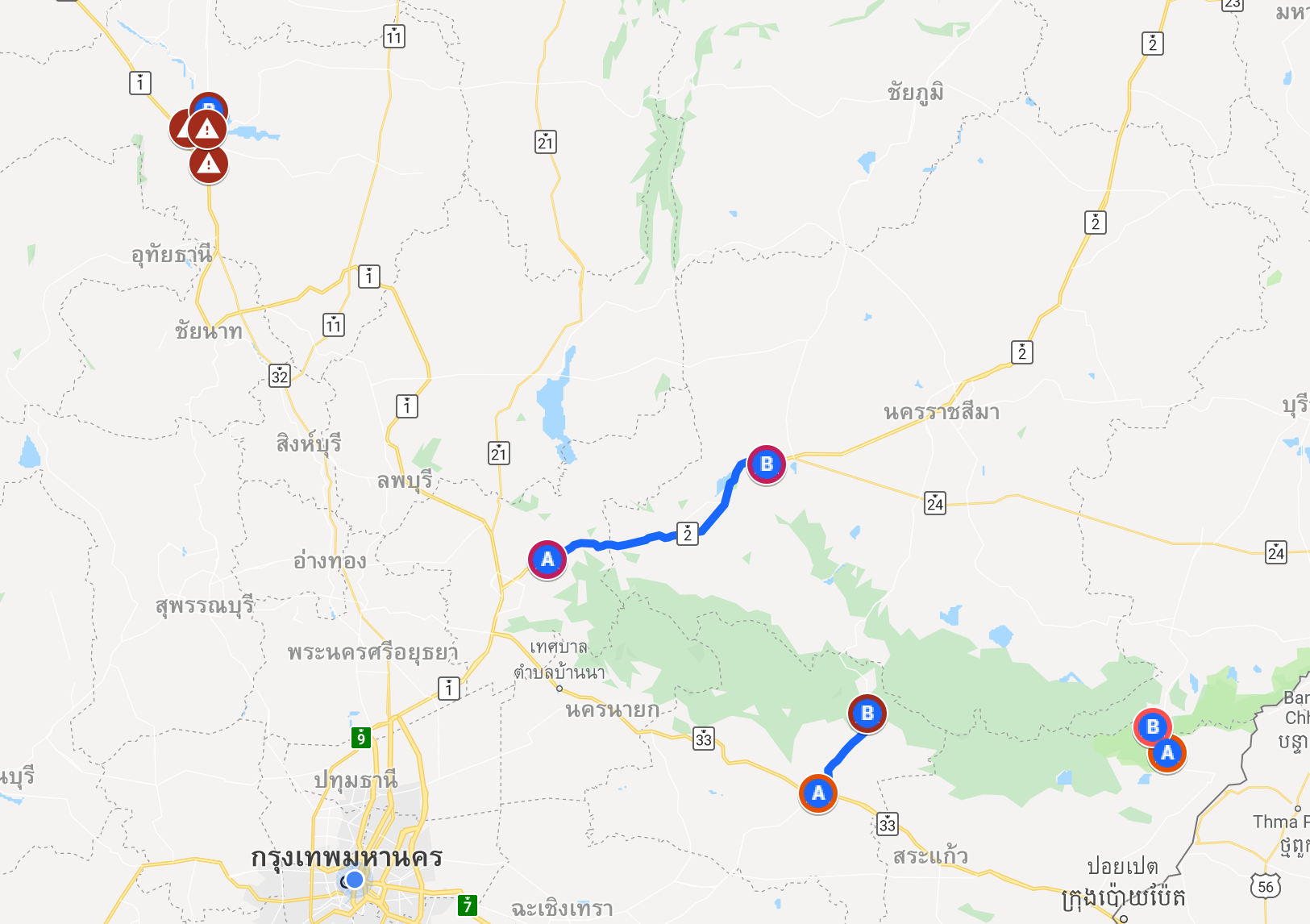 การอำนวยความสะดวกในการจราจร ป้องกันและลดอุบัติเหตุ
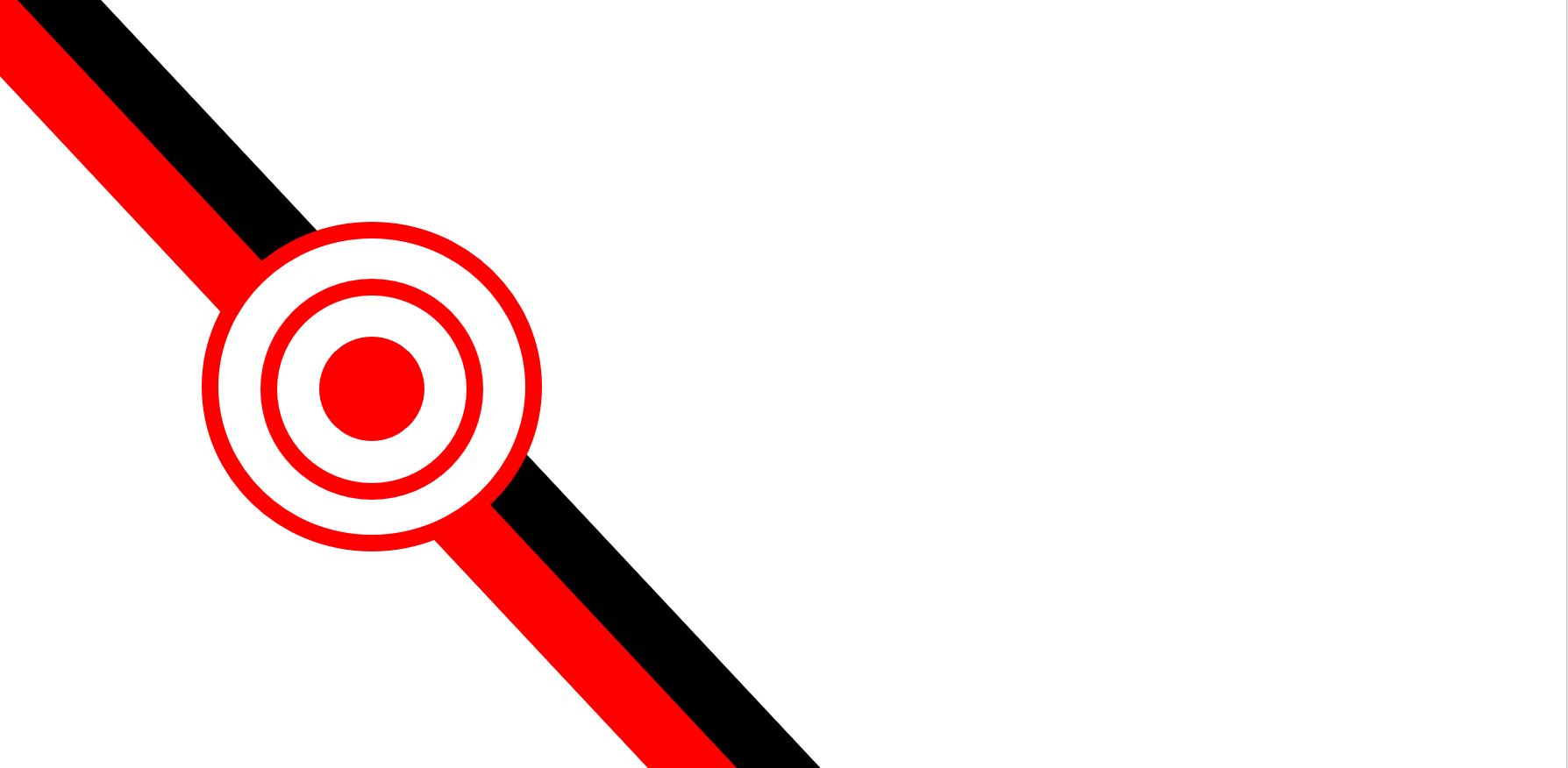 อุบัติเหตุ ผู้เสียชีวิต ผู้ได้รับบาดเจ็บ ลดลง
เป้าหมายที่ 3
“อุบัติเหตุ ผู้เสียชีวิต ผู้บาดเจ็บลดลง”
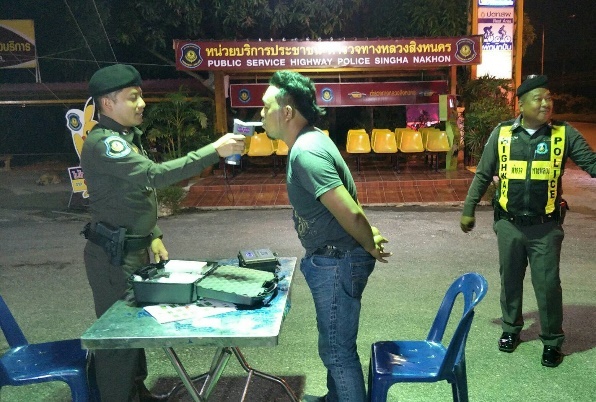 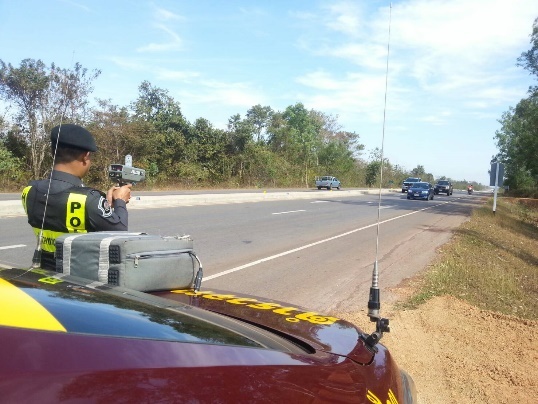 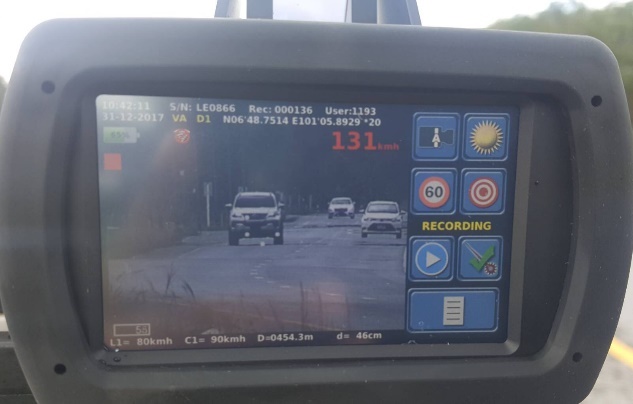 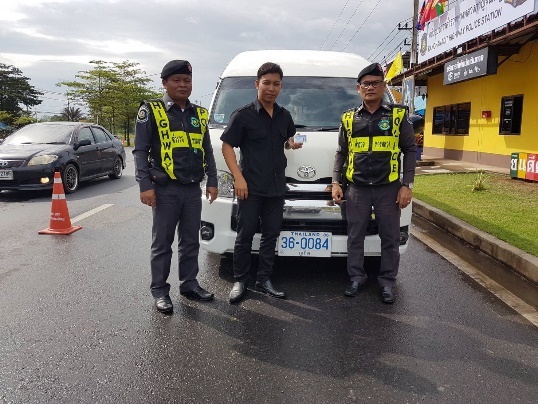 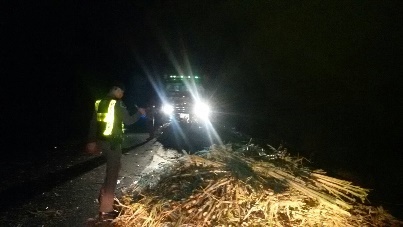 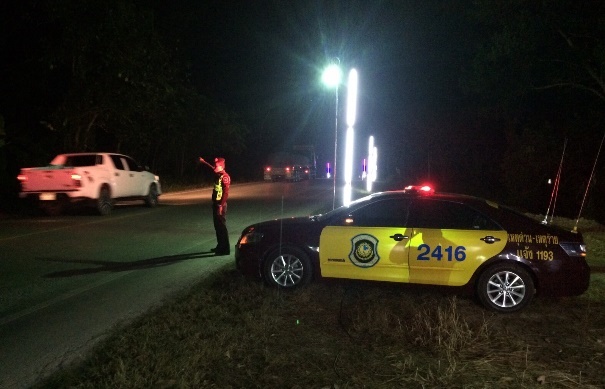 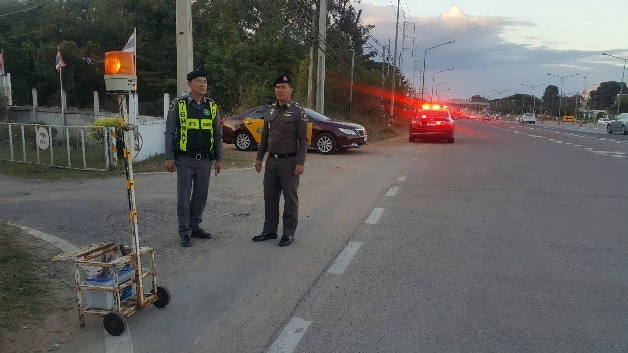 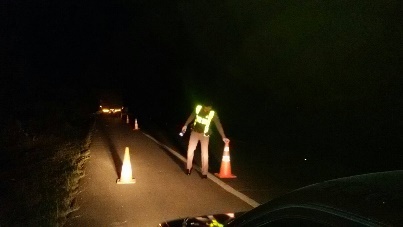 การป้องกันอุบัติเหตุเชิงรับและเชิงรุก
มาตรการ บก.ทล.
ขอรับการสนับสนุน
“เส้นทางและจุดเฝ้าระวังอุบัติเหตุ ” 71 สายทาง 135 จุด.
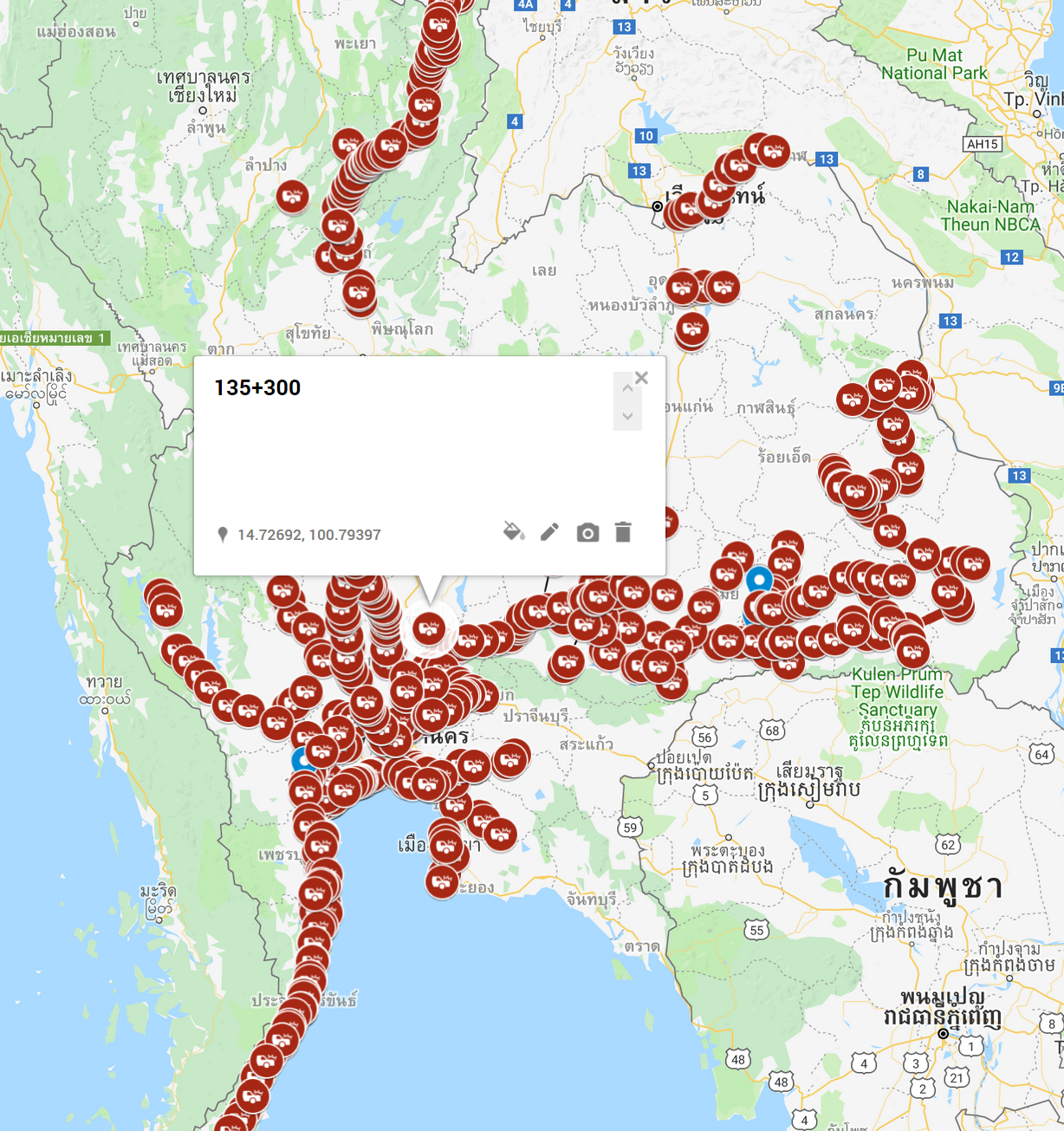 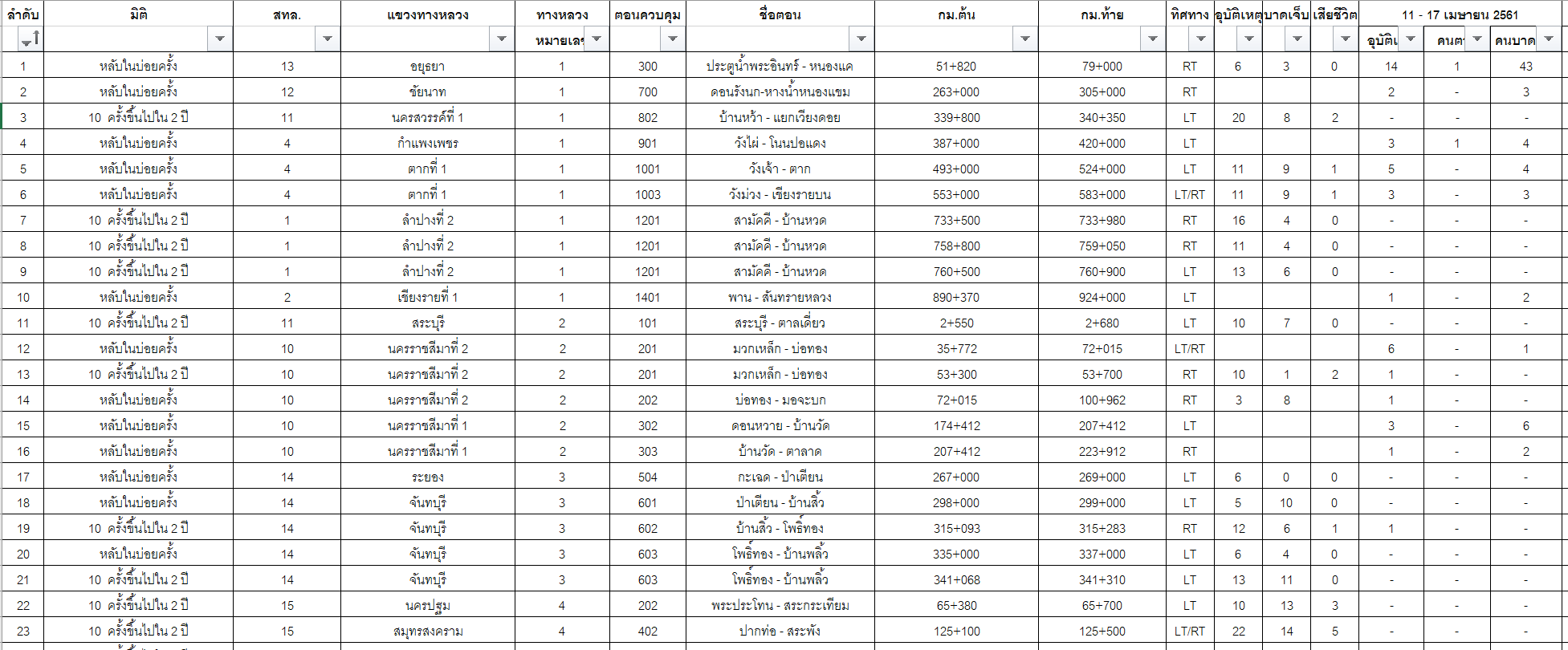 บูรณาการร่วมกรมทางหลวงในการ
ป้องกันอุบัติเหตุในเส้นทางเฝ้าระวัง
อย่างเป็นรูปธรรมอย่างเต็มสรรพกำลัง
มาตรการ 7773 ด้านการป้องกันอุบัติเหตุกล้องตรวจจับความเร็วอัตโนมัติ 24 ชั่วโมง
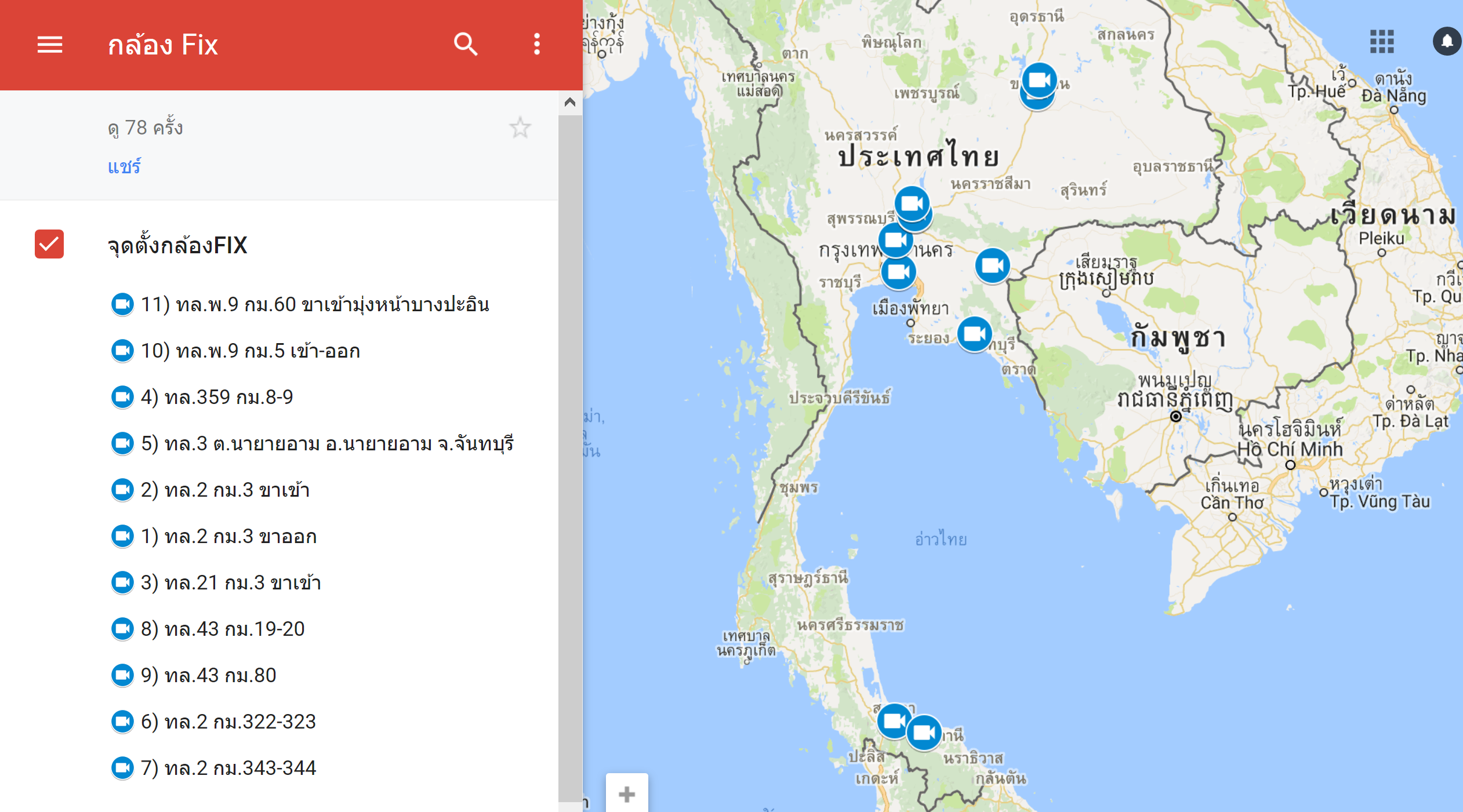 รวม 11 จุด
7773กล้องตรวจจับความเร็วอัตโนมัติ 24 ชั่วโมง
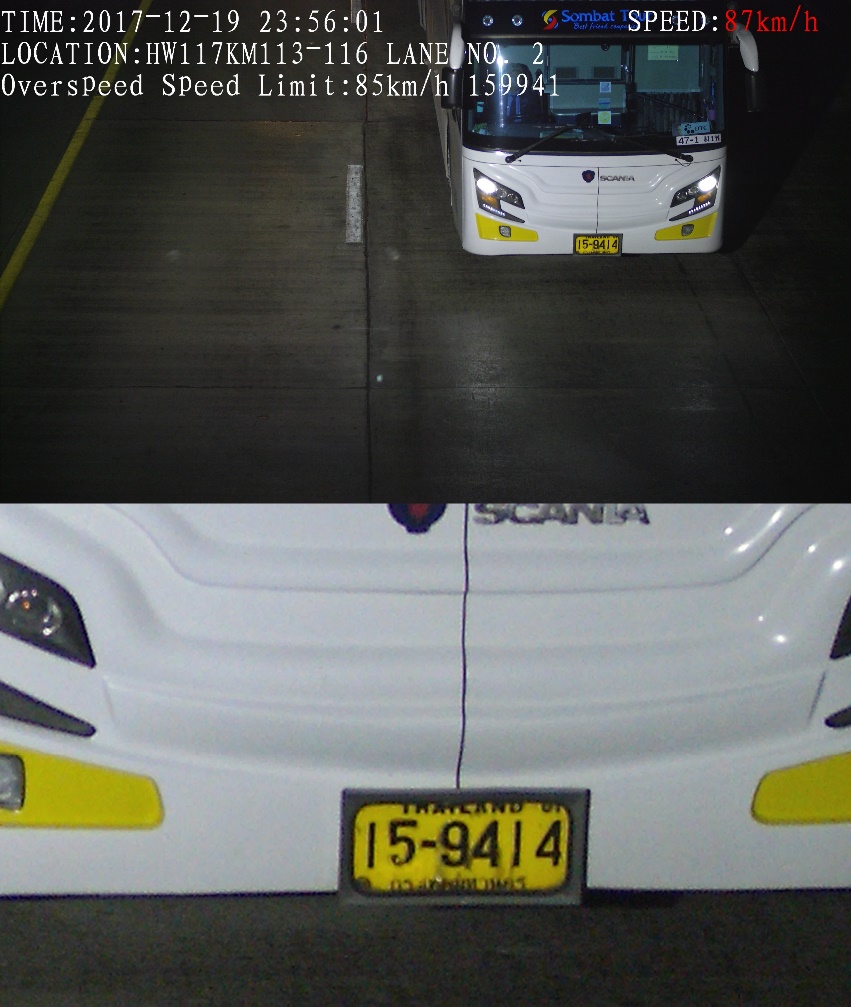 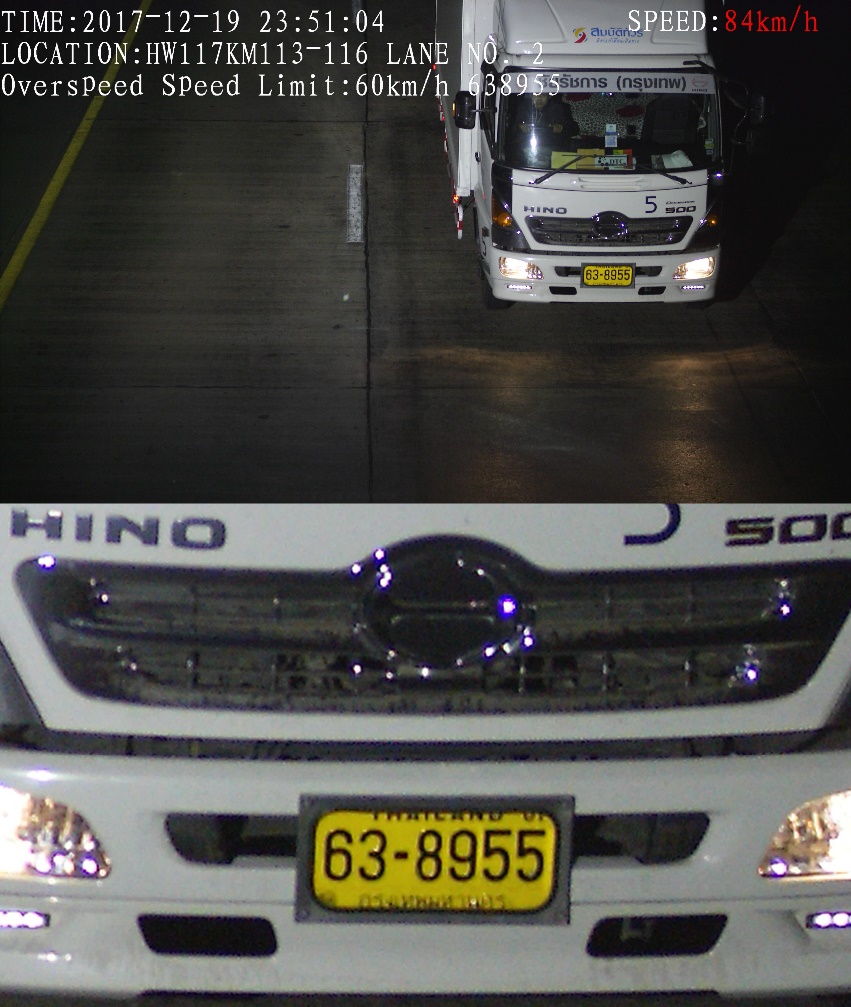 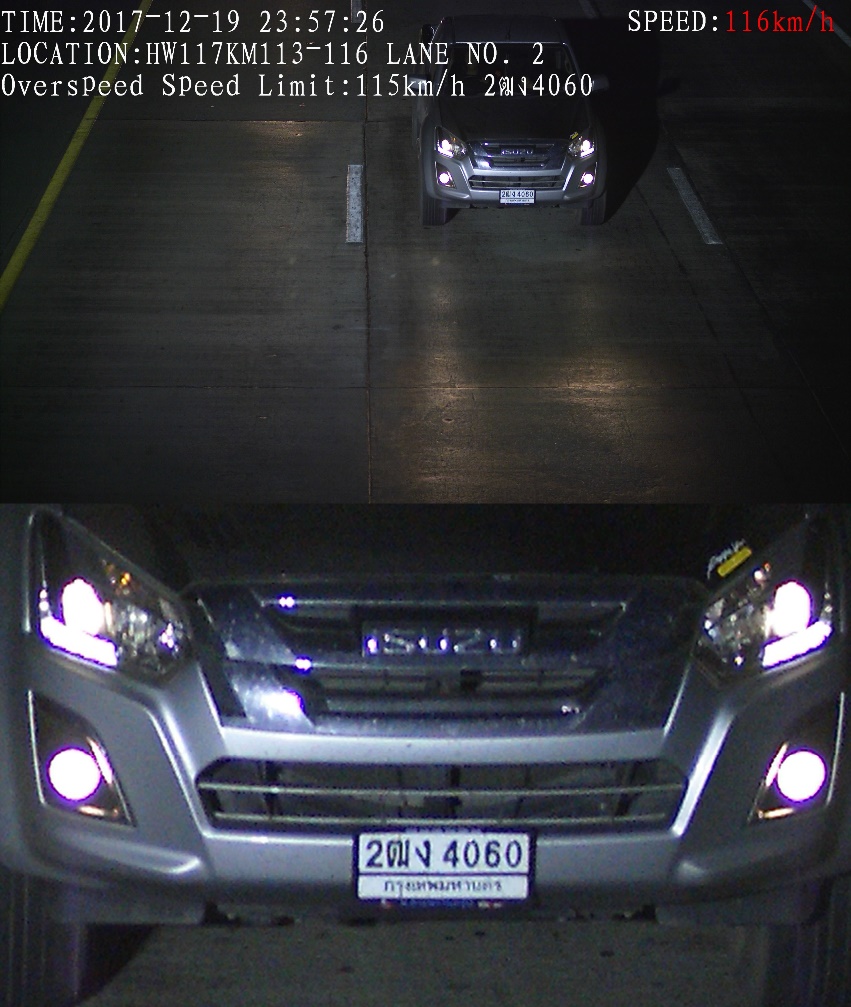 ประชาสัมพันธ์มาตรการตามนโยบายกระทรวงคมนาคม
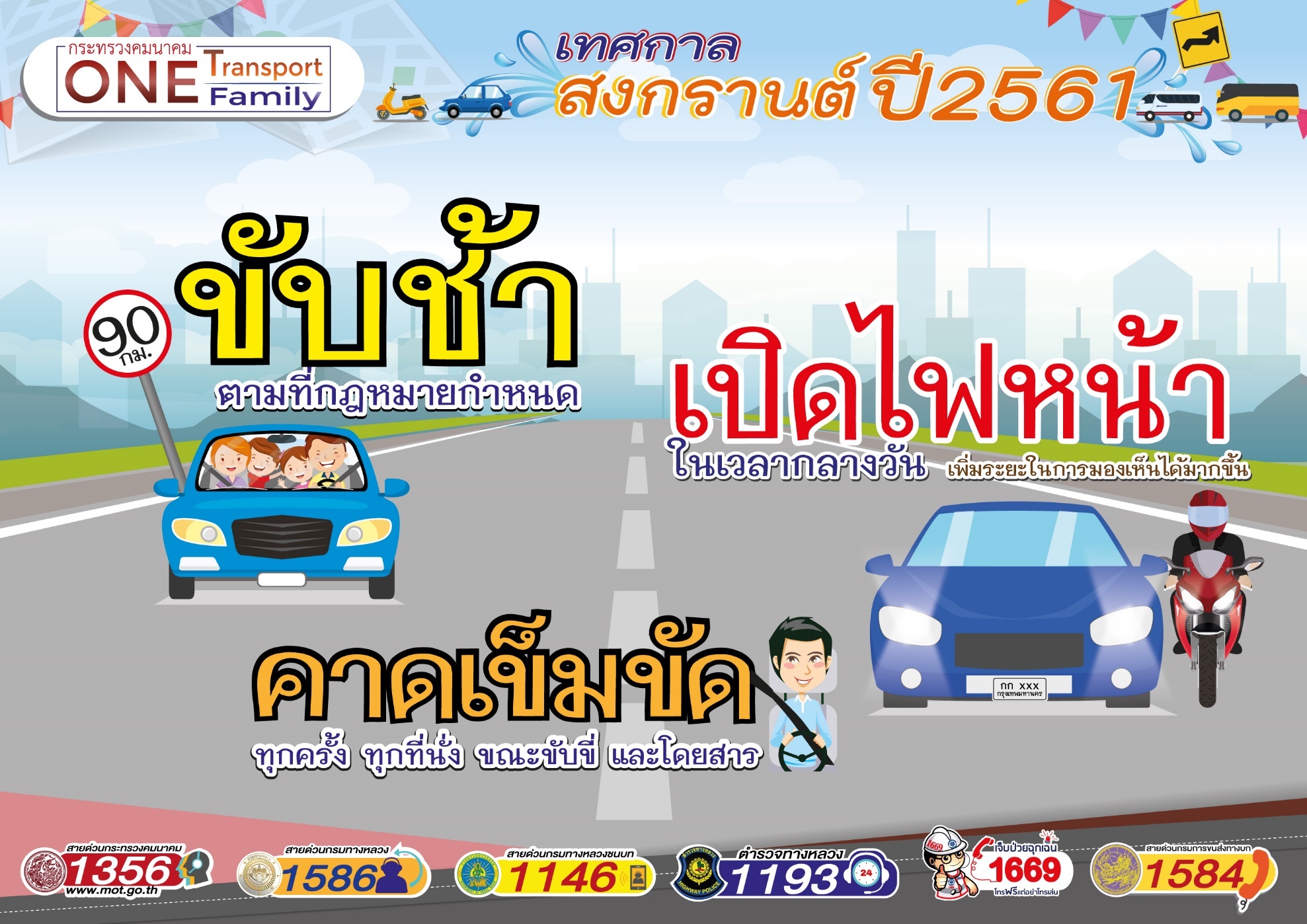 เทศกาล
สงกรานต์ปี 2562
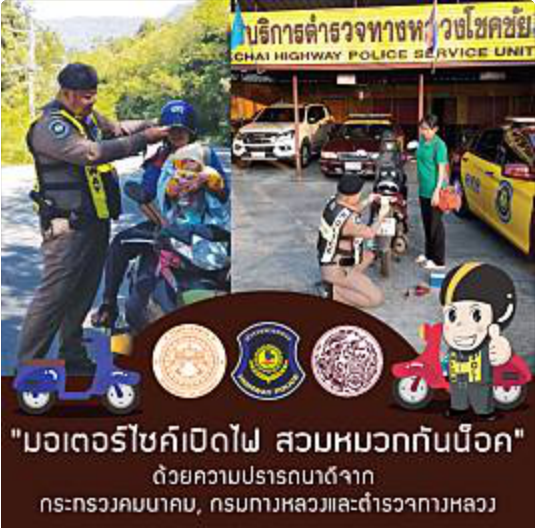 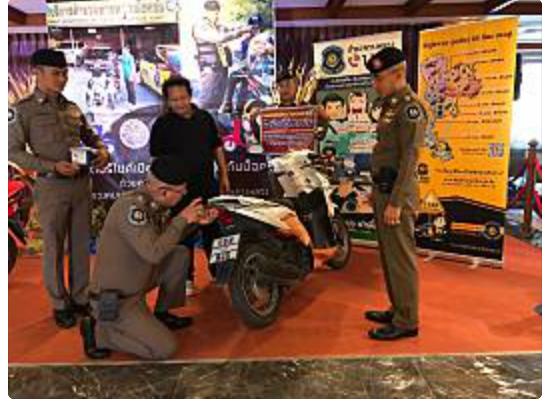 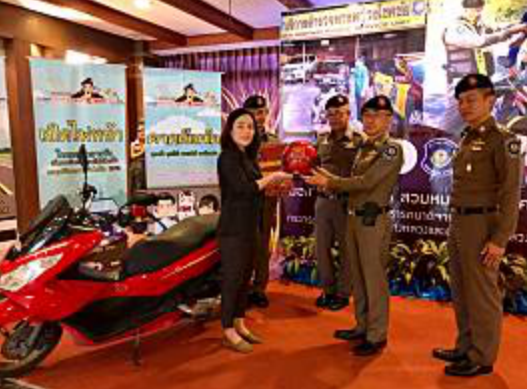 ประชาสัมพันธ์มาตรการตามนโยบายกระทรวงคมนาคม
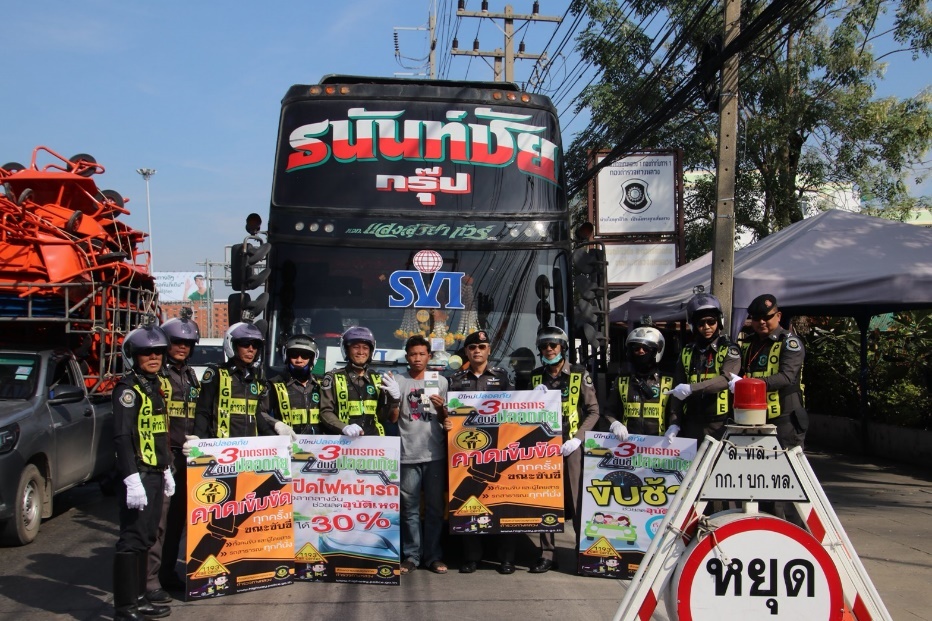 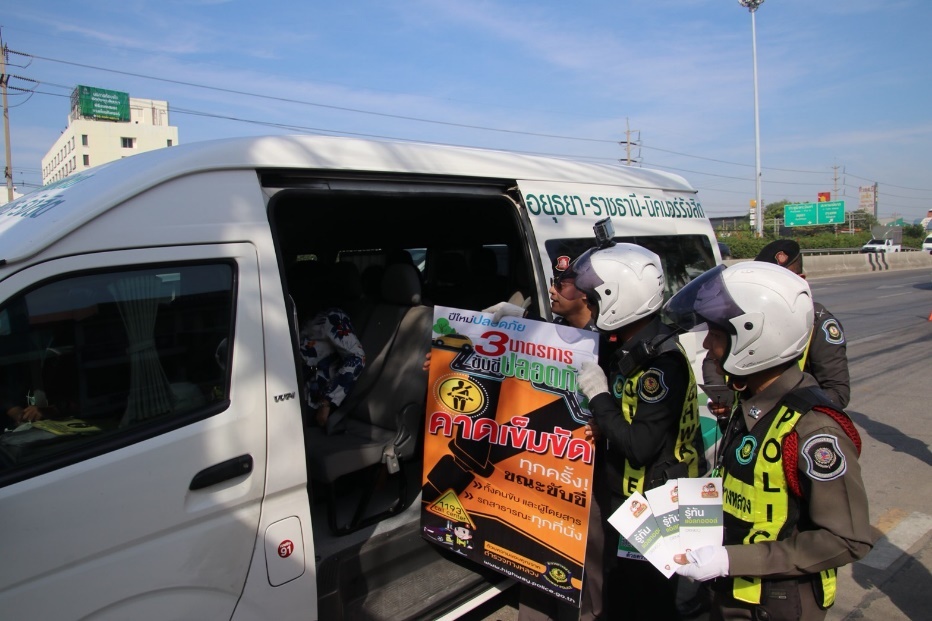 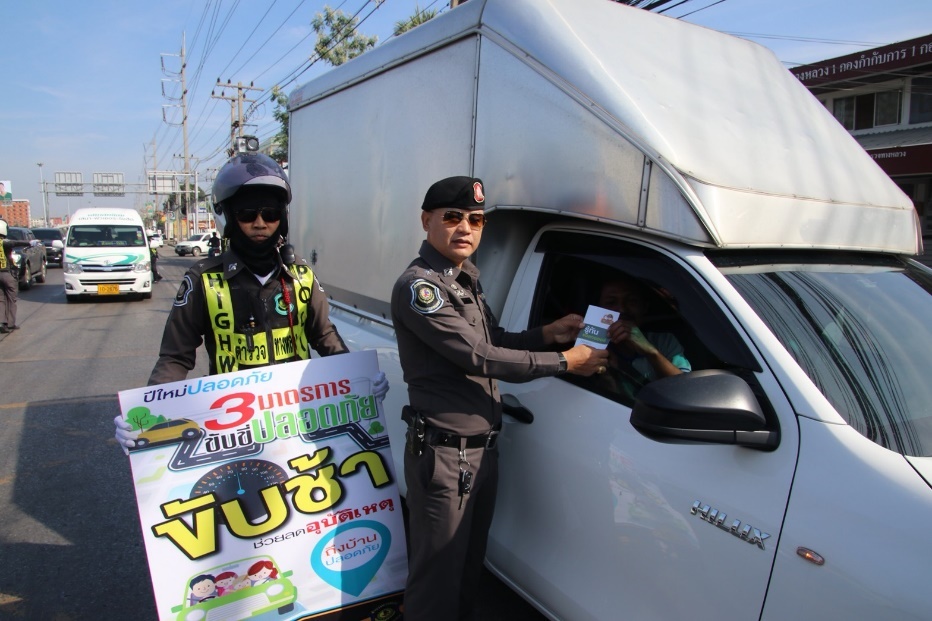 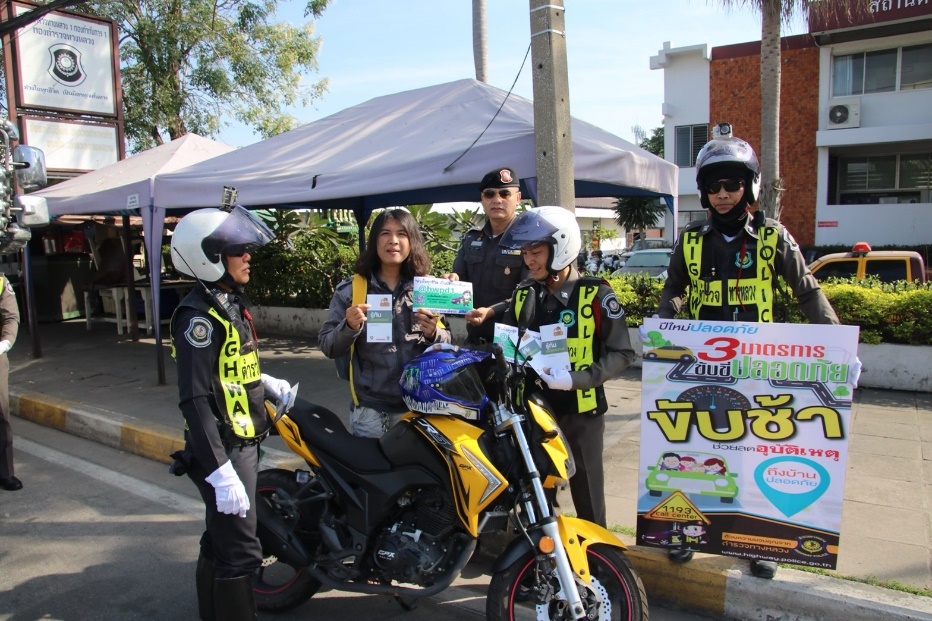 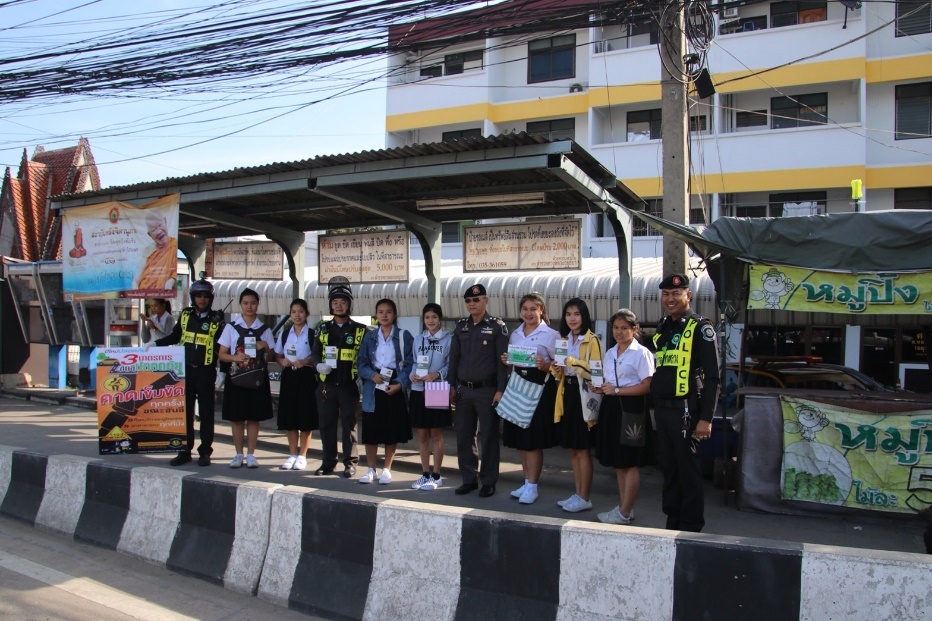 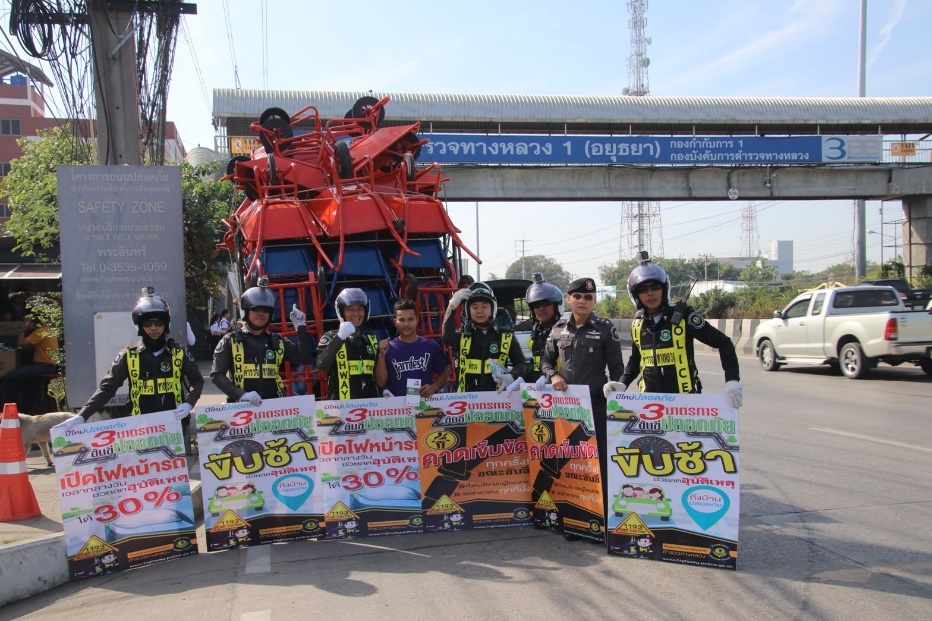 ประชาสัมพันธ์มาตรการตามนโยบายกระทรวงคมนาคม
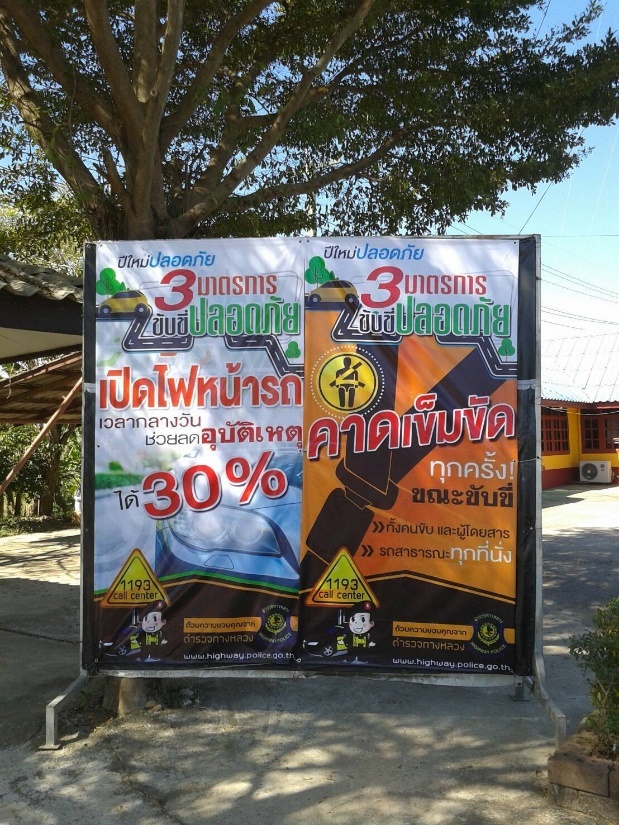 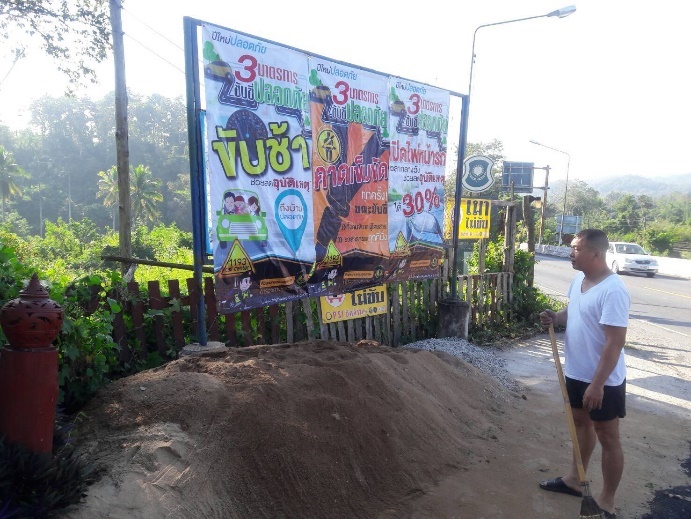 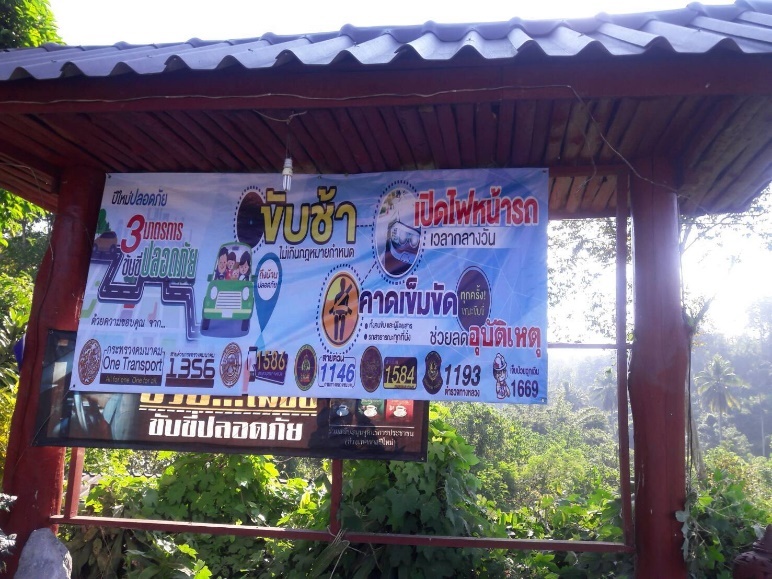 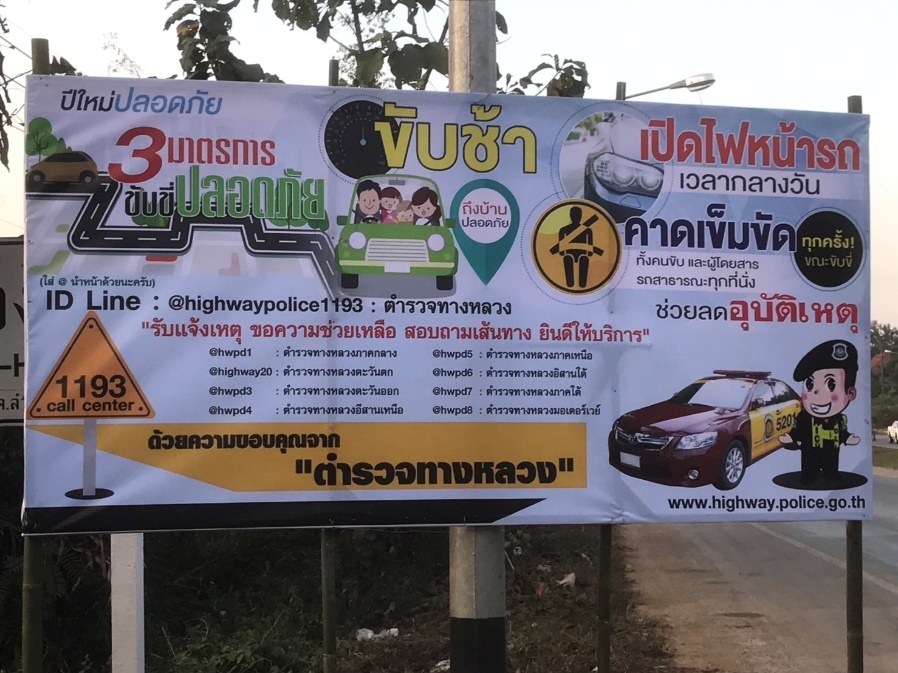 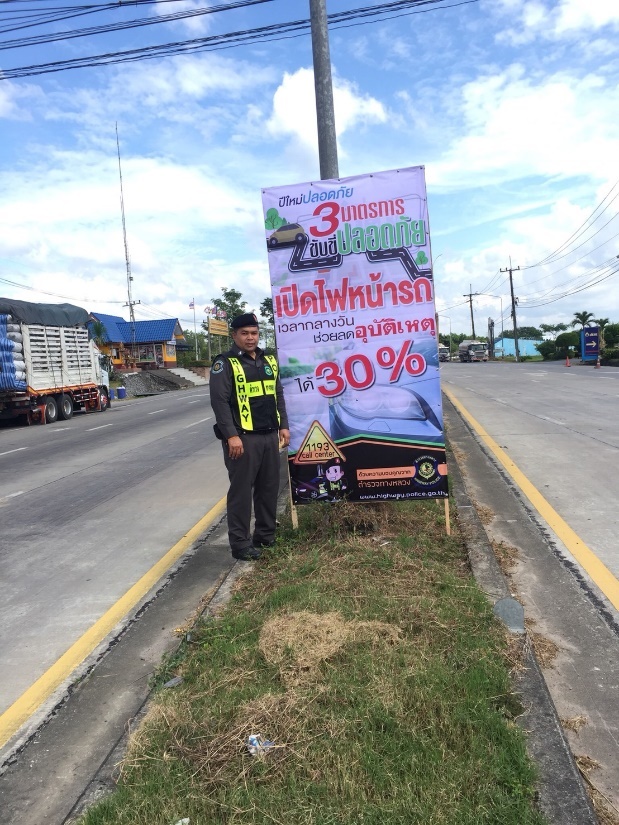 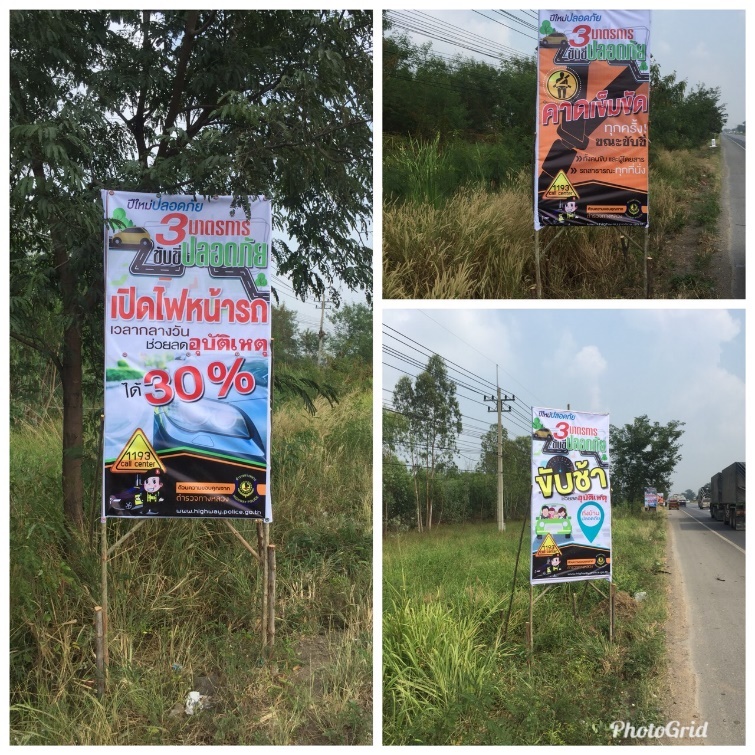 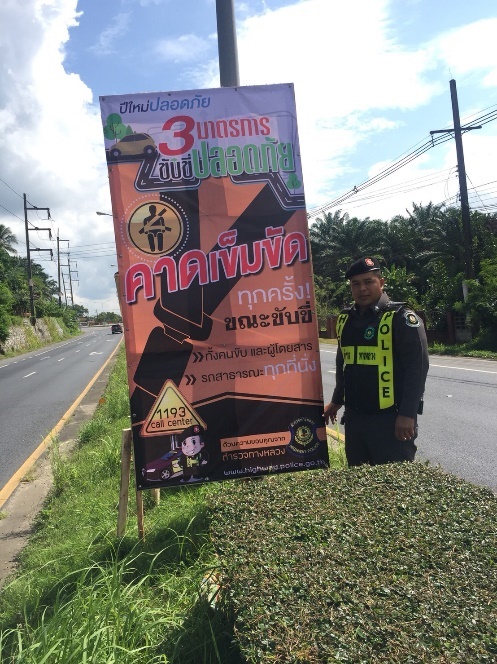 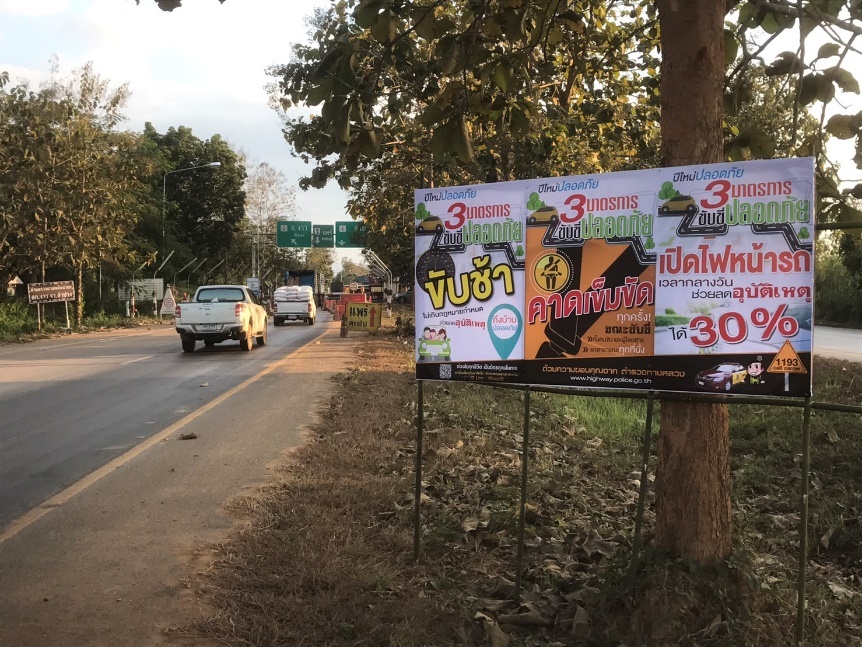 โครงการ “ง่วงไม่ขับ พักกับตำรวจทางหลวง”
ของขวัญสงกรานต์ “ง่วงไม่ขับ พักกับตำรวจทางหลวง”
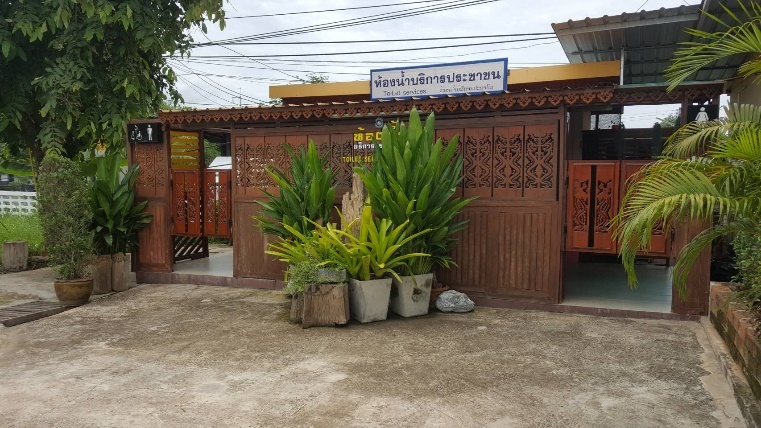 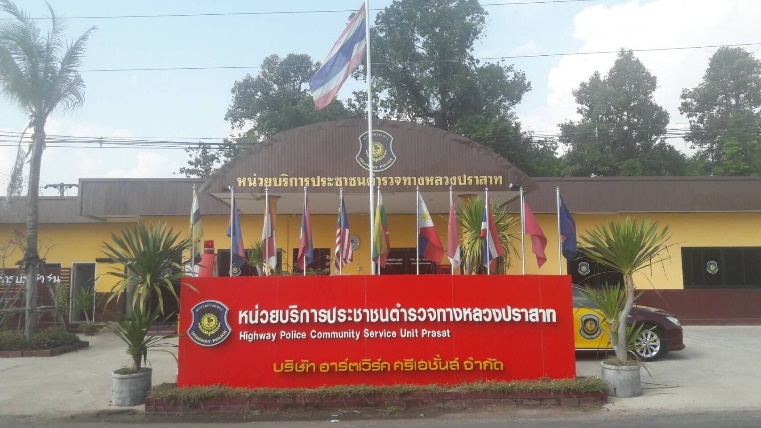 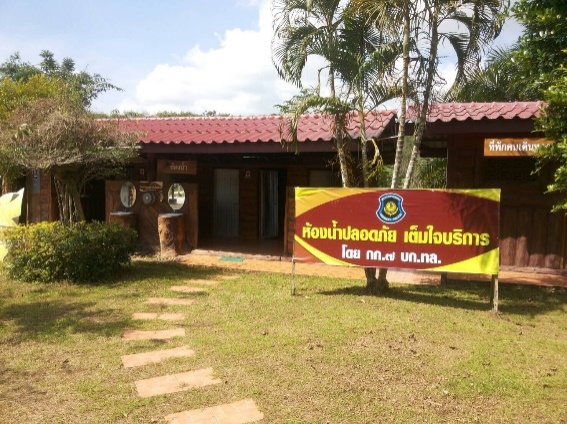 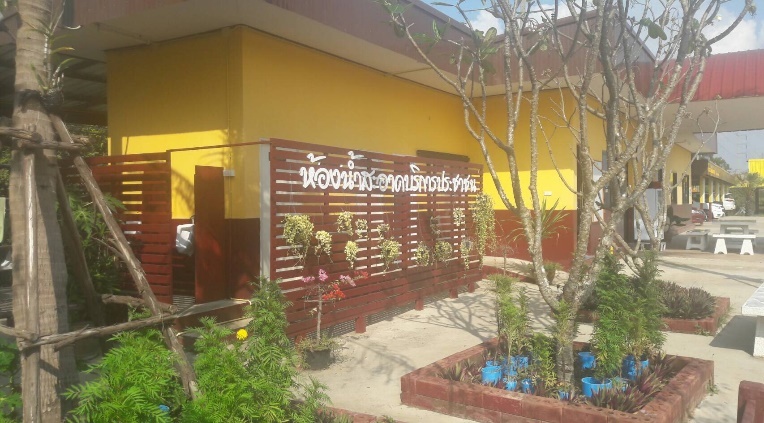 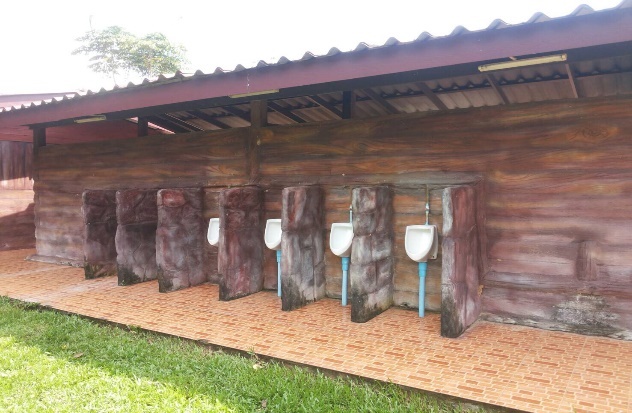 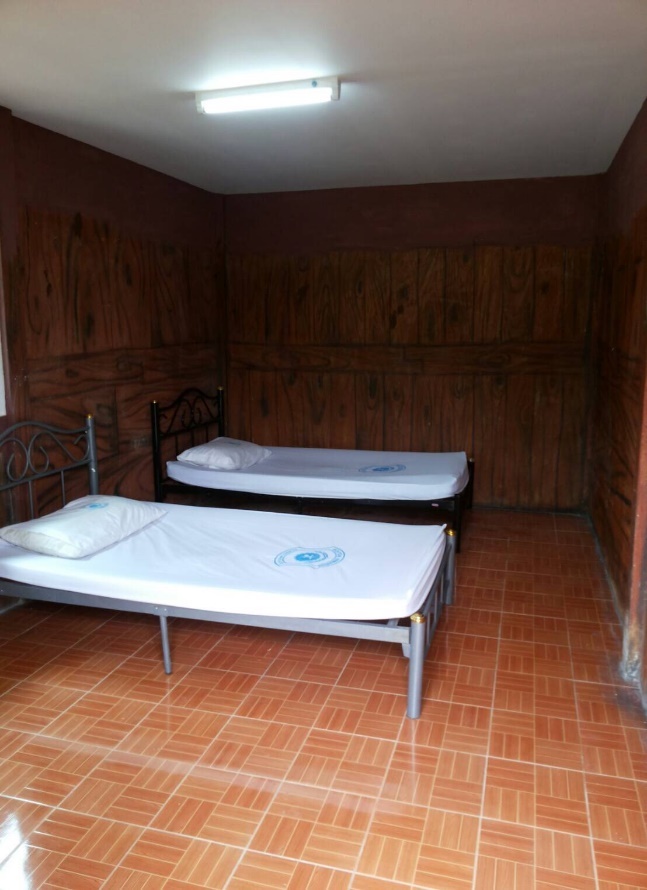 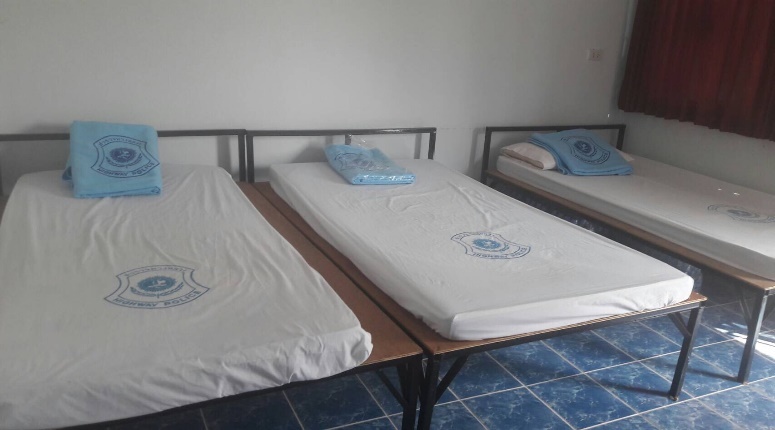 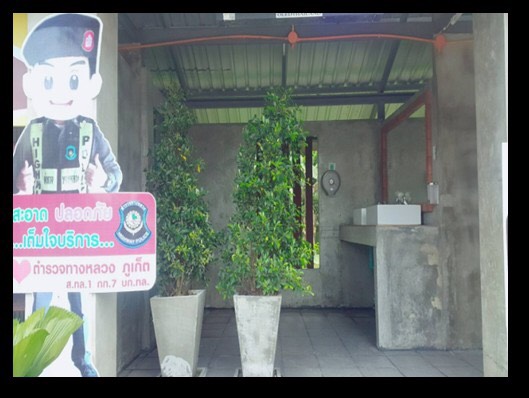 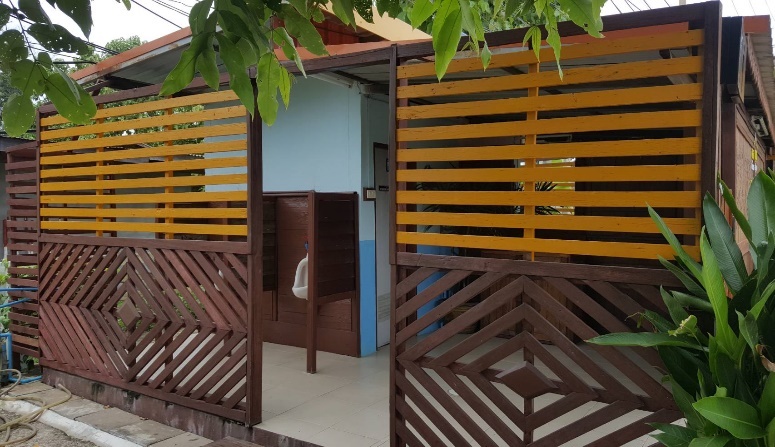 การอำนวยความสะดวกในการจราจร ป้องกันและลดอุบัติเหตุ
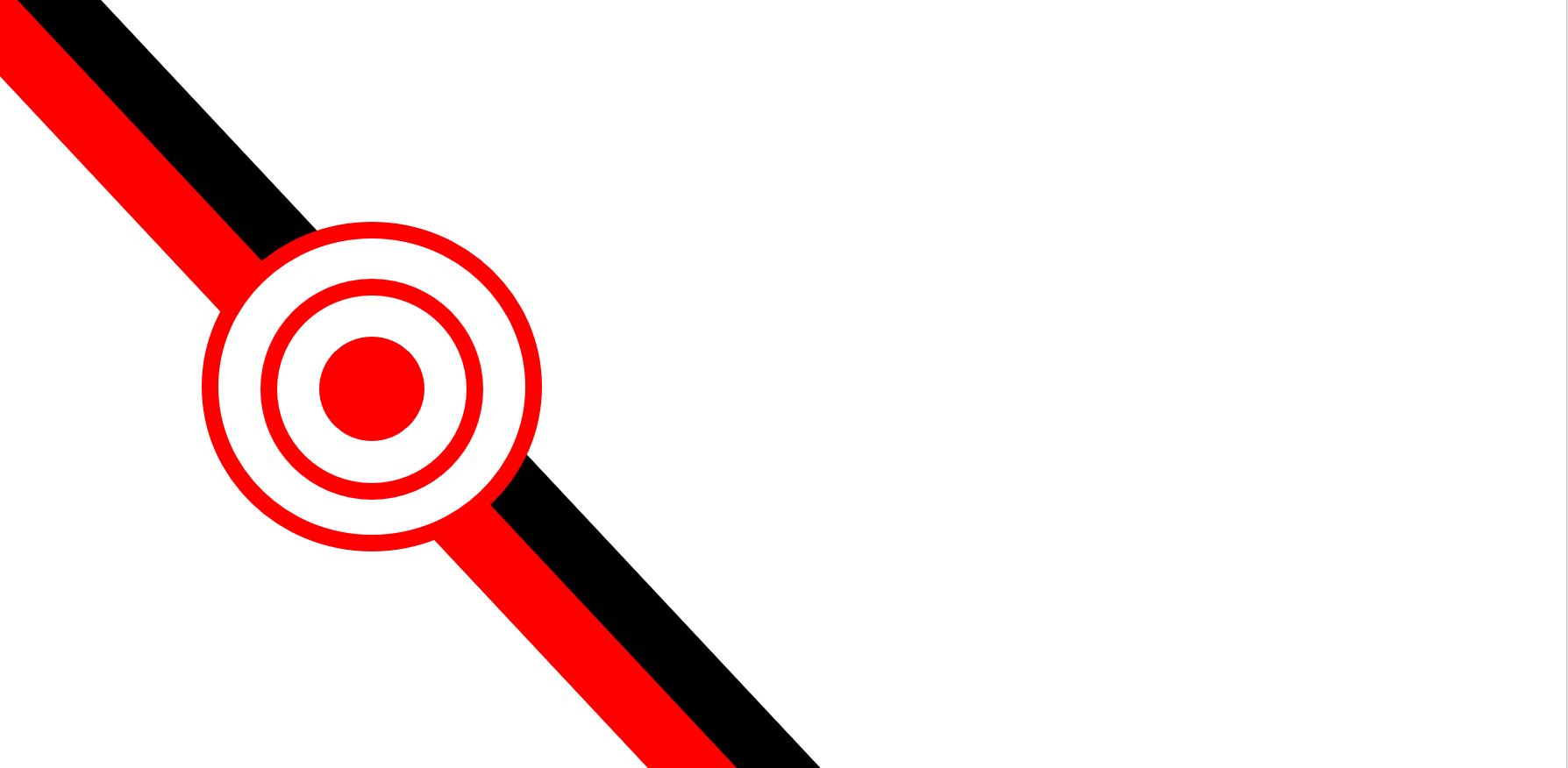 มีการประชาสัมพันธ์ที่เข้าถึงกลุ่มเป้าหมายไม่น้อยกว่า 100,000 ราย
เป้าหมายที่ 4
“สื่อสารสองทางยังกลุ่มเป้าหมายผู้ใช้ทางโดยตรง”
มาตรการ 7773 ด้านการบริการและประชาสัมพันธ์เครือข่ายผู้ใช้ทางผ่าน Line @
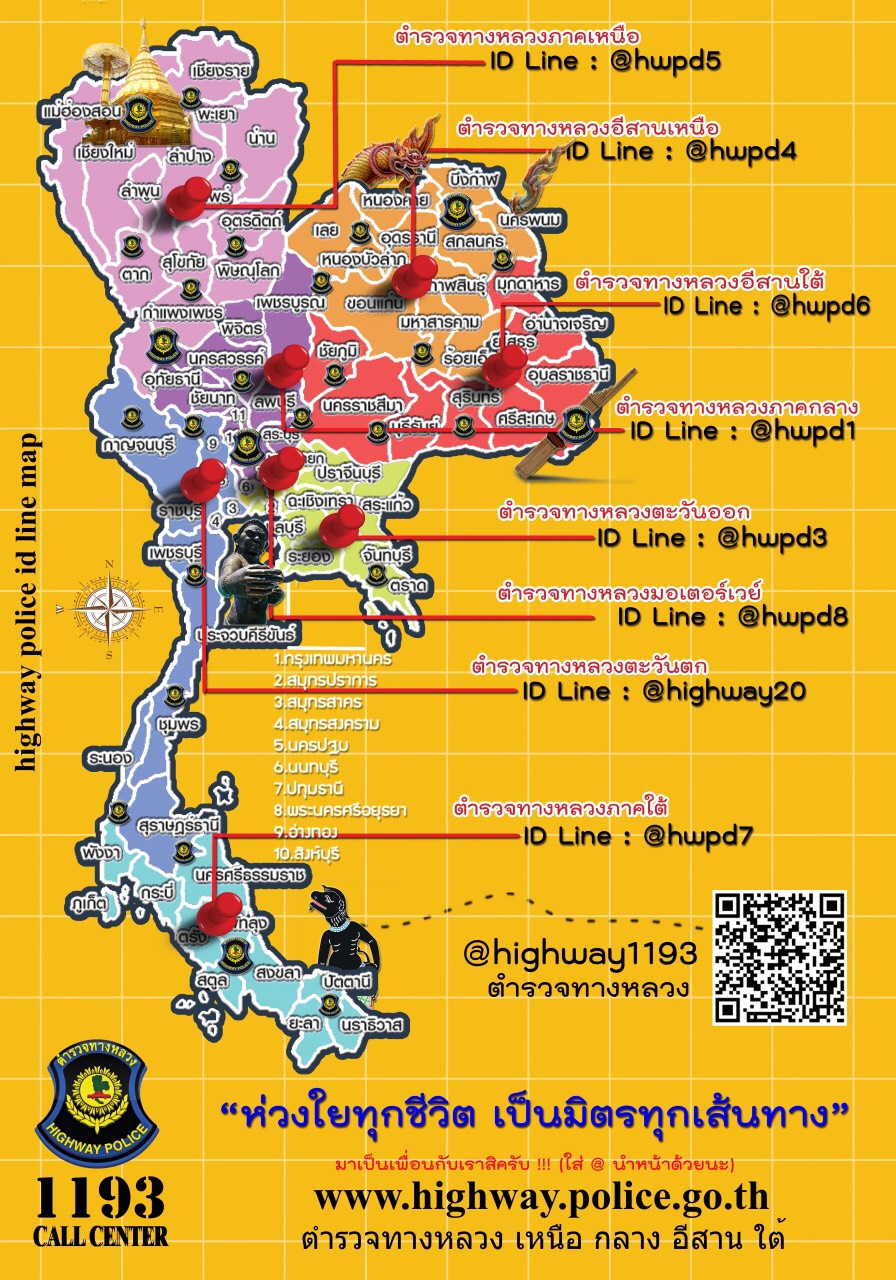 ยอดรวมสมาชิกฯ 103,860 ราย ณ 16 พฤศจิกายน 2561
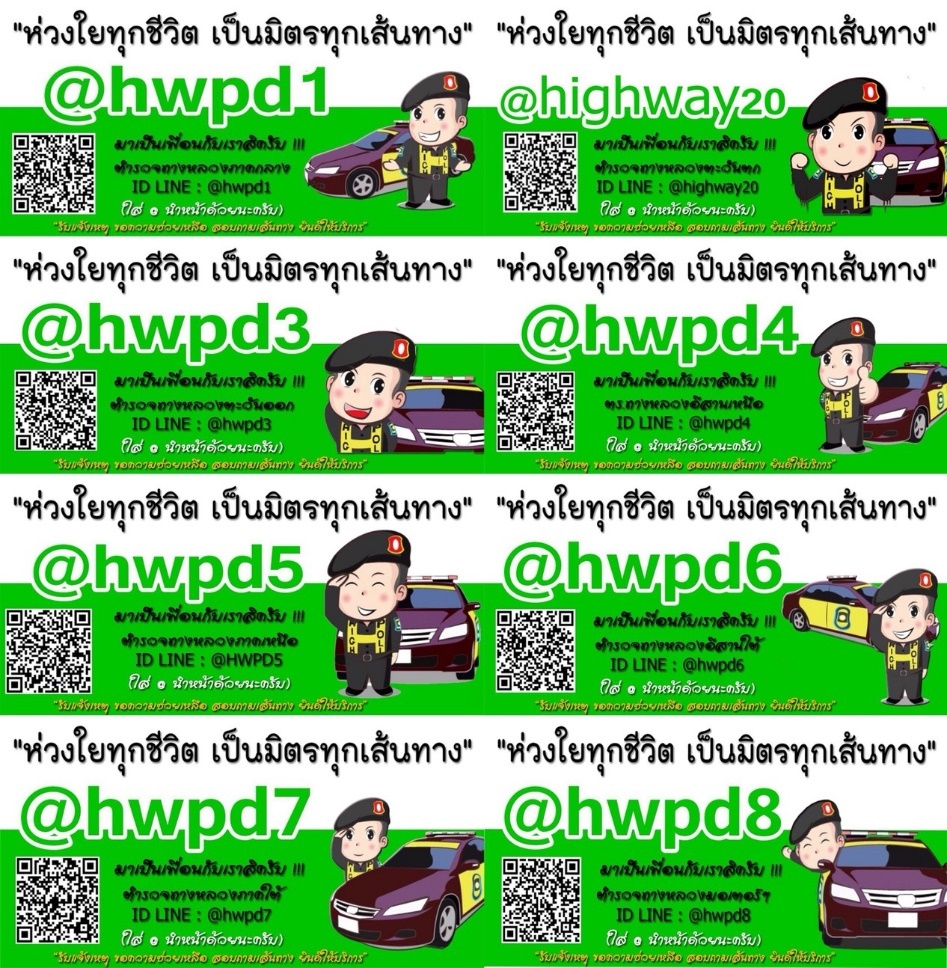 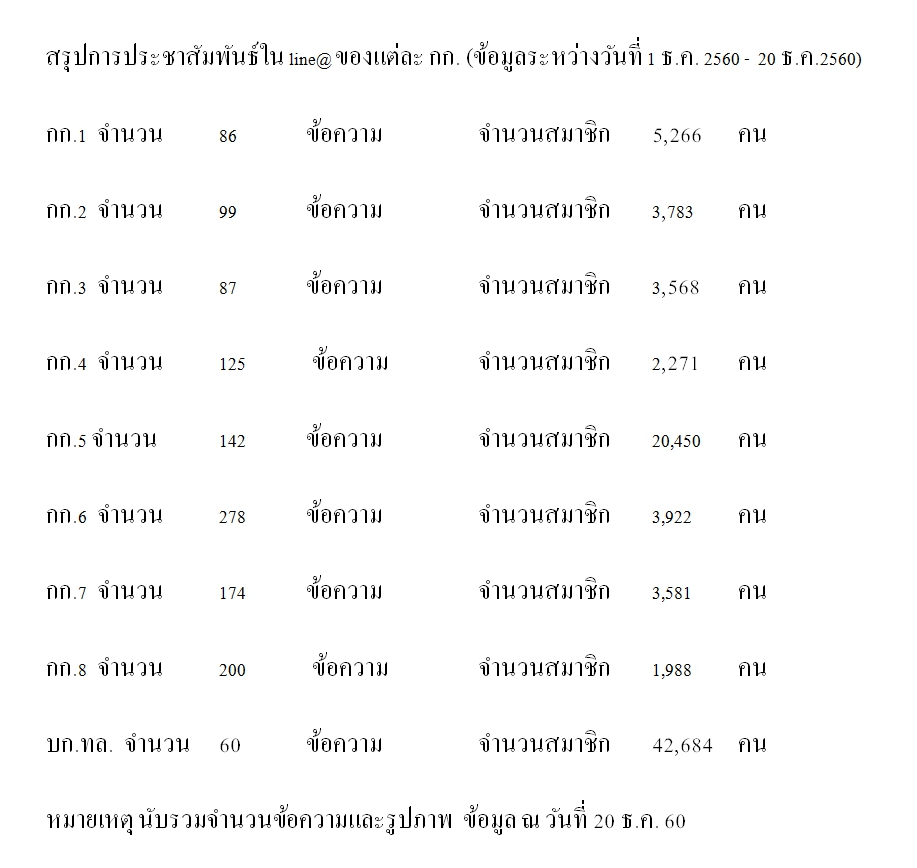 การอำนวยความสะดวกในการจราจร ป้องกันและลดอุบัติเหตุ
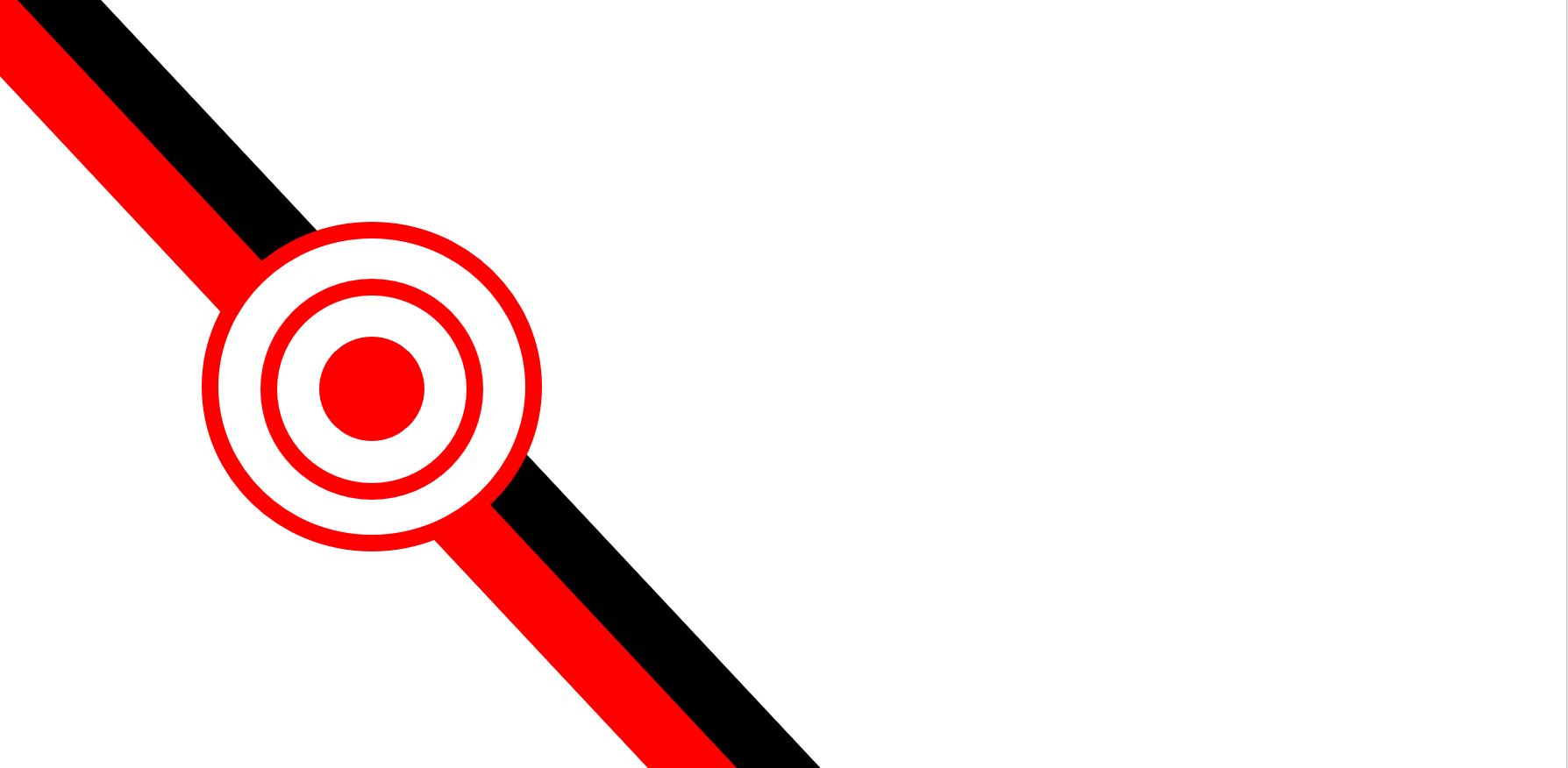 มีระบบบริหารจัดการที่
มีประสิทธิภาพ
เป้าหมายที่ 5
การติดตามและบริหารสั่งจัดการ
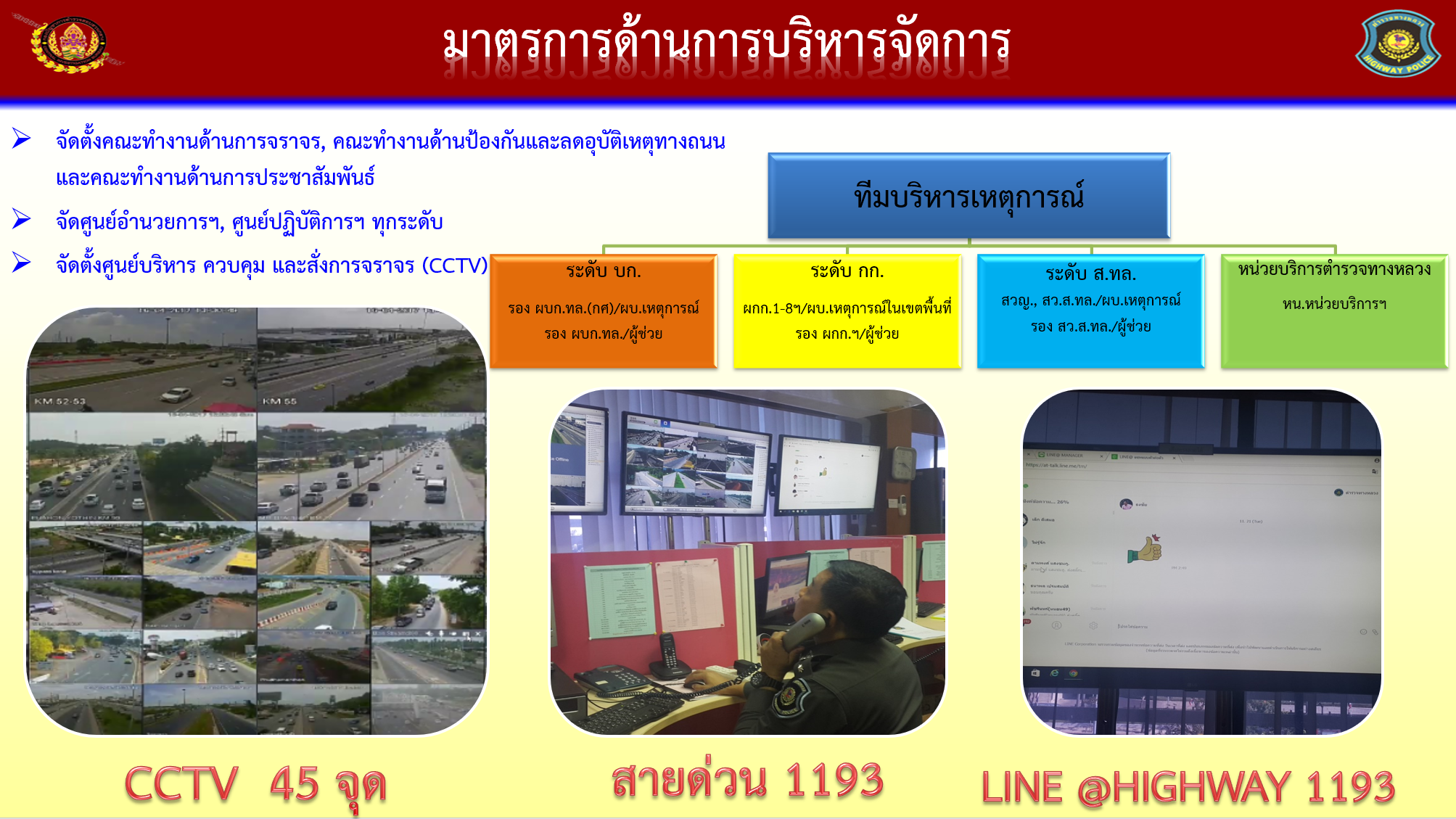 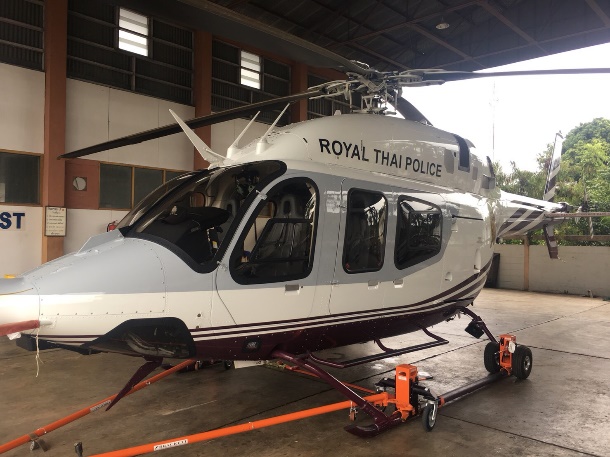 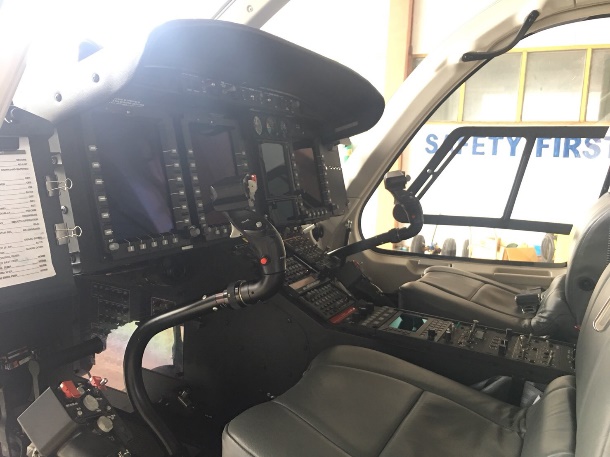 มาตรการด้านการบริหารจัดการ
จัดตั้งคณะทำงานด้านการจราจร, คณะทำงานด้านป้องกันและลดอุบัติเหตุทางถนน และคณะทำงานด้านการประชาสัมพันธ์
จัดศูนย์อำนวยการฯ, ศูนย์ปฏิบัติการฯ ทุกระดับ
จัดตั้งศูนย์บริหาร ควบคุม และสั่งการจราจร (CCTV)
CCTV  45 จุด
VDO Conference
LINE @HIGHWAY 1193
มาตรการด้านการประชาสัมพันธ์
“ห่วงใยทุกชีวิต เป็นมิตรทุกเส้นทาง ทำทุกอย่างด้วยสำนึก เพราะเราคือตำรวจทางหลวง”
ขอขอบคุณทุกท่าน
กองบังคับการตำรวจทางหลวง
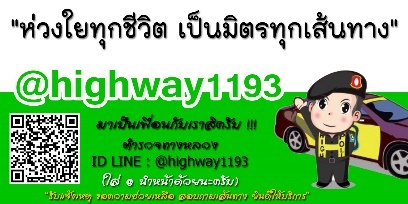 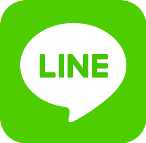 @highway1193
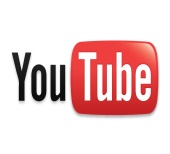 ทางหลวงแนะนำเส้นทาง
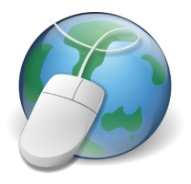 www.highway.police.go.th
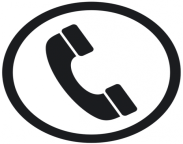 1193
จบการนำเสนอ

“ห่วงใยทุกชีวิต  เป็นมิตรทุกเส้นทาง
ทำทุกอย่างด้วยจิตสำนึก เพราะเราคือตำรวจทางหลวง”
กองบังคับการตำรวจทางหลวง
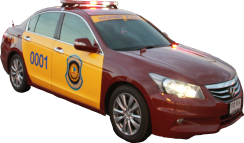